Привет, это я!!!
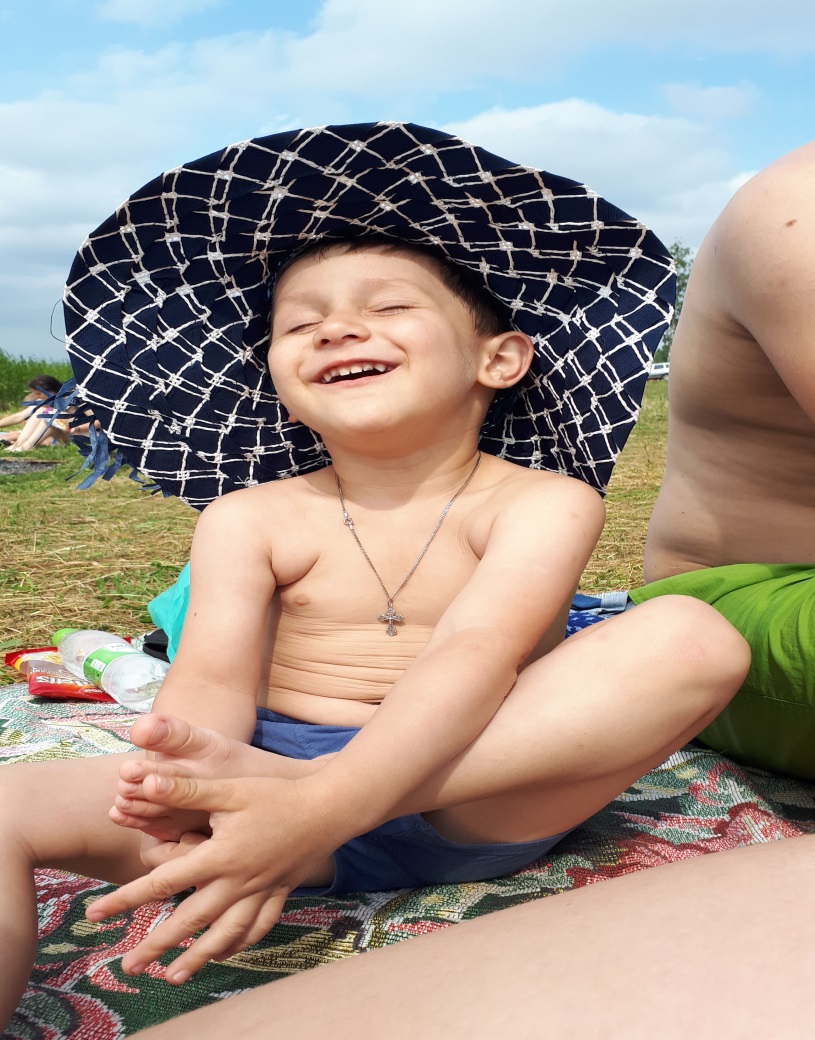 Демид
Эта история про меня:
Меня зовут Демид, мне 6 лет;


Живу я в городе Челябинске

 Хожу в детский сад № 382
 «Синяя птица»
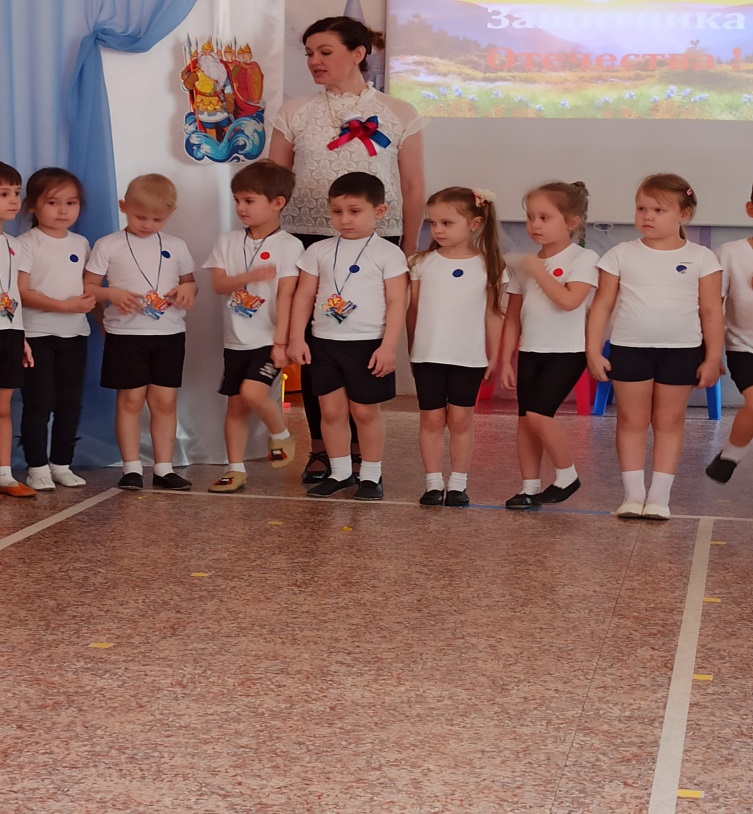 В свободное время Я люблю рисовать
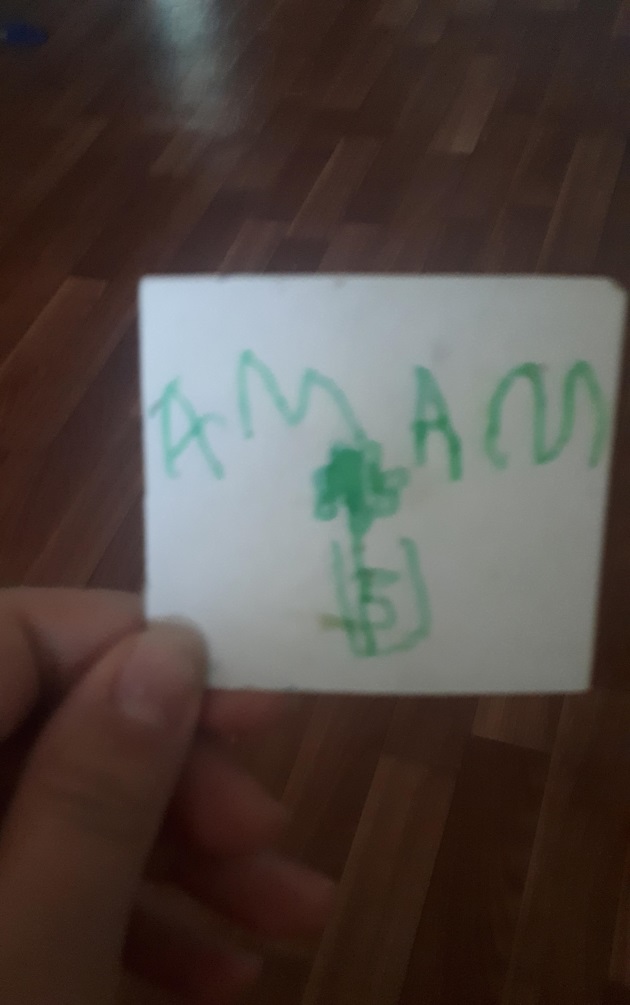 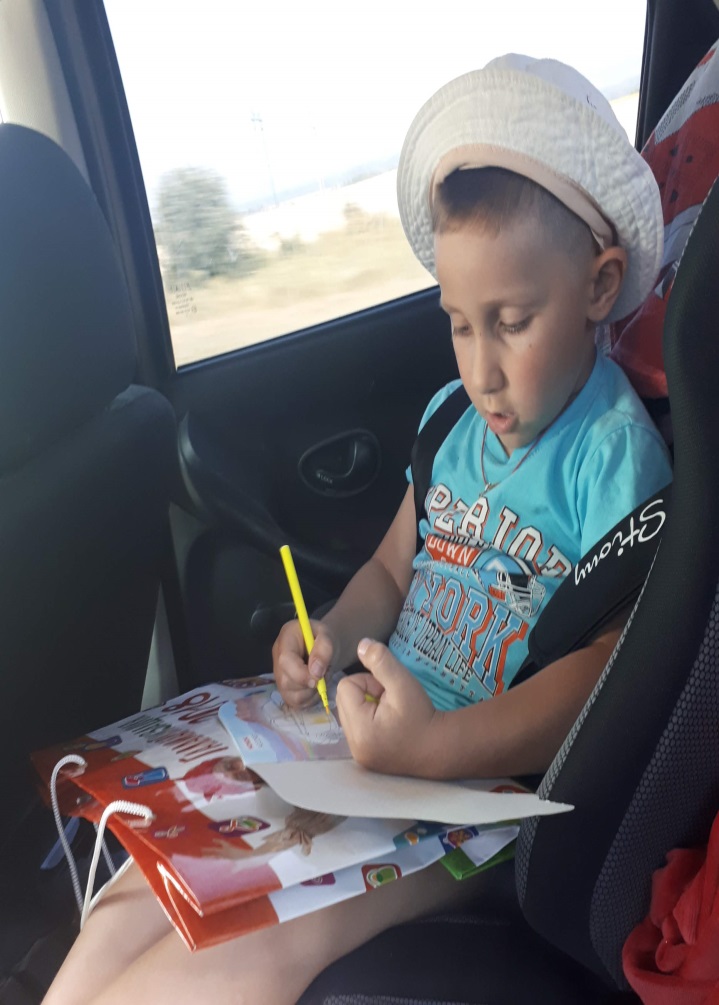 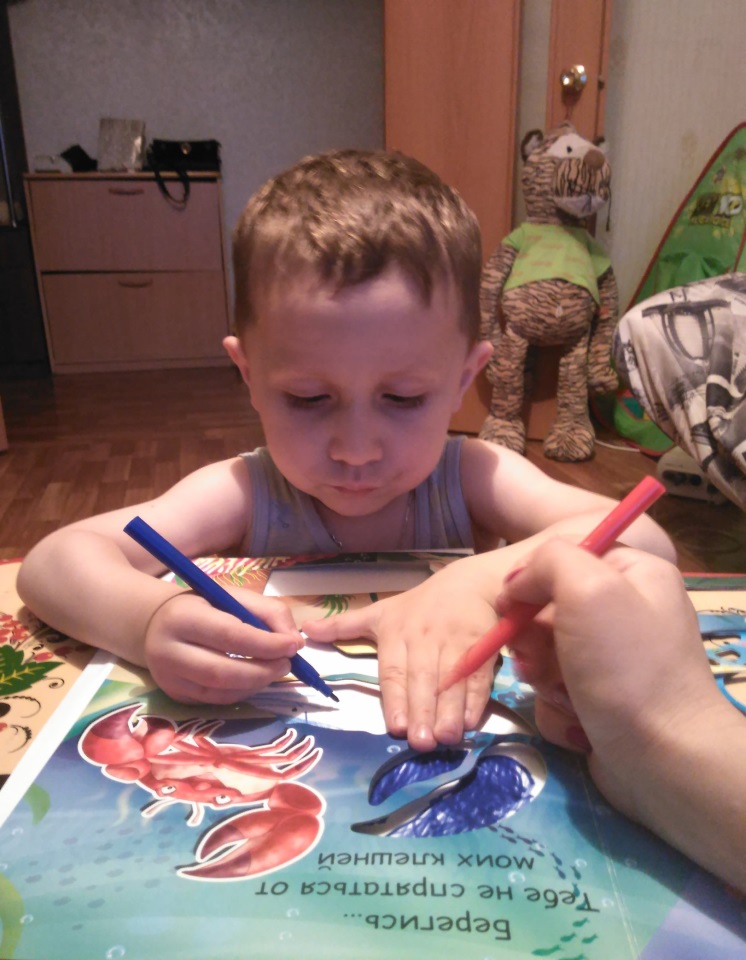 Лепить из пластилина
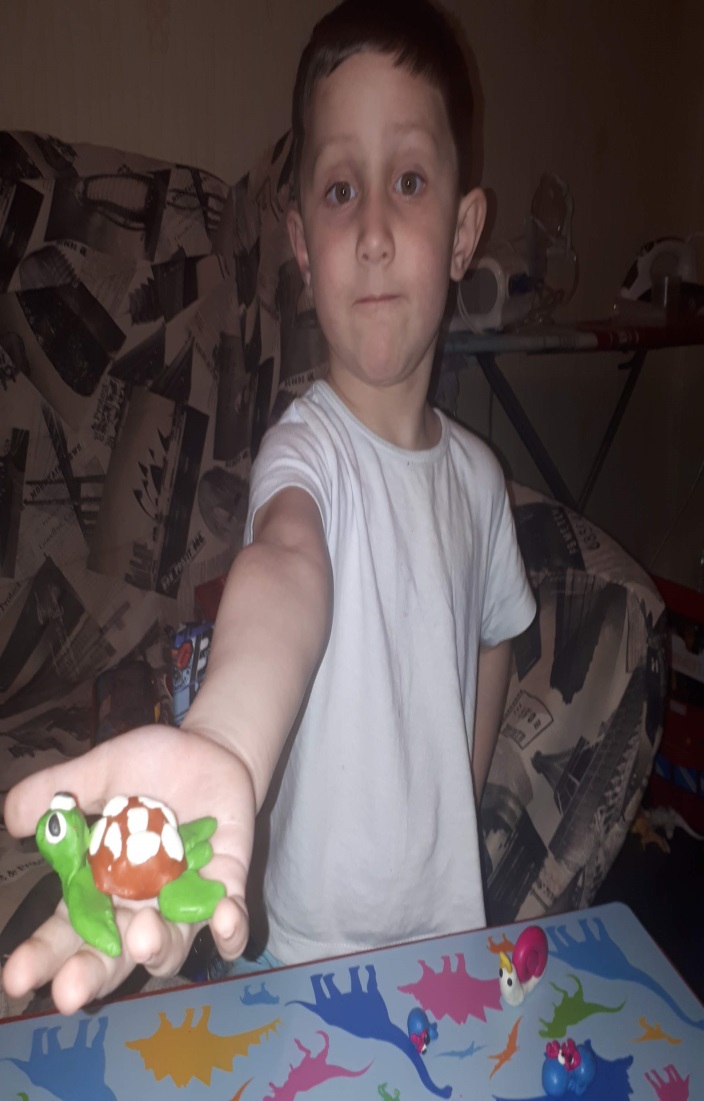 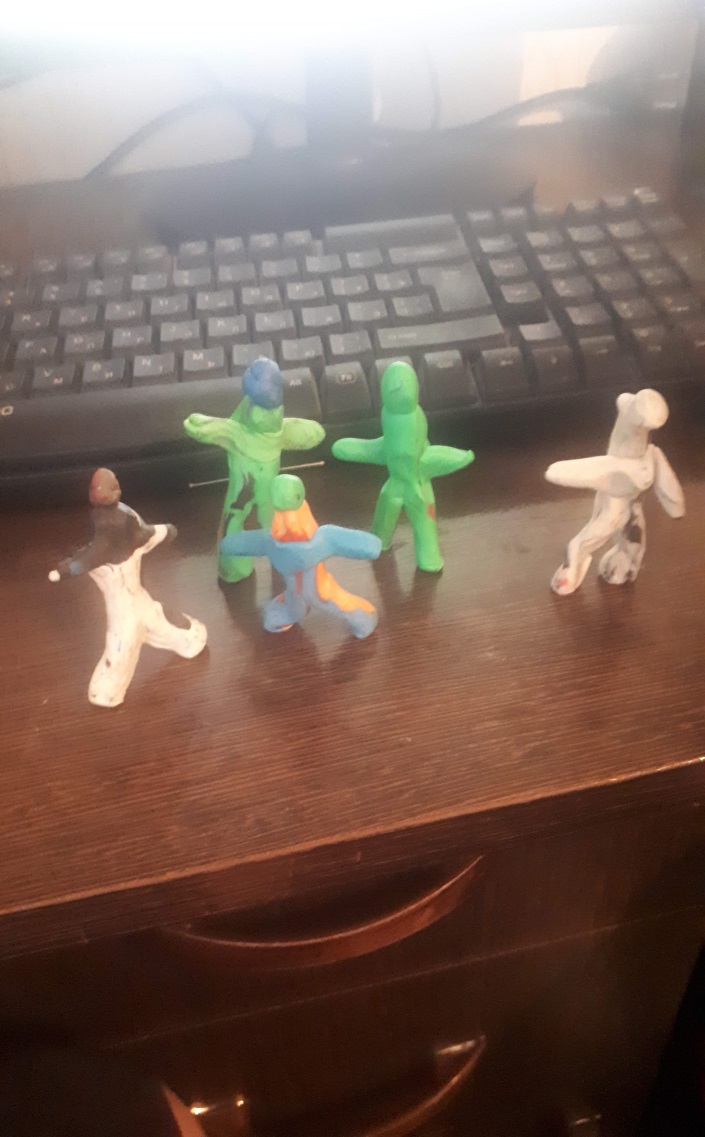 Делать с мамой подделки
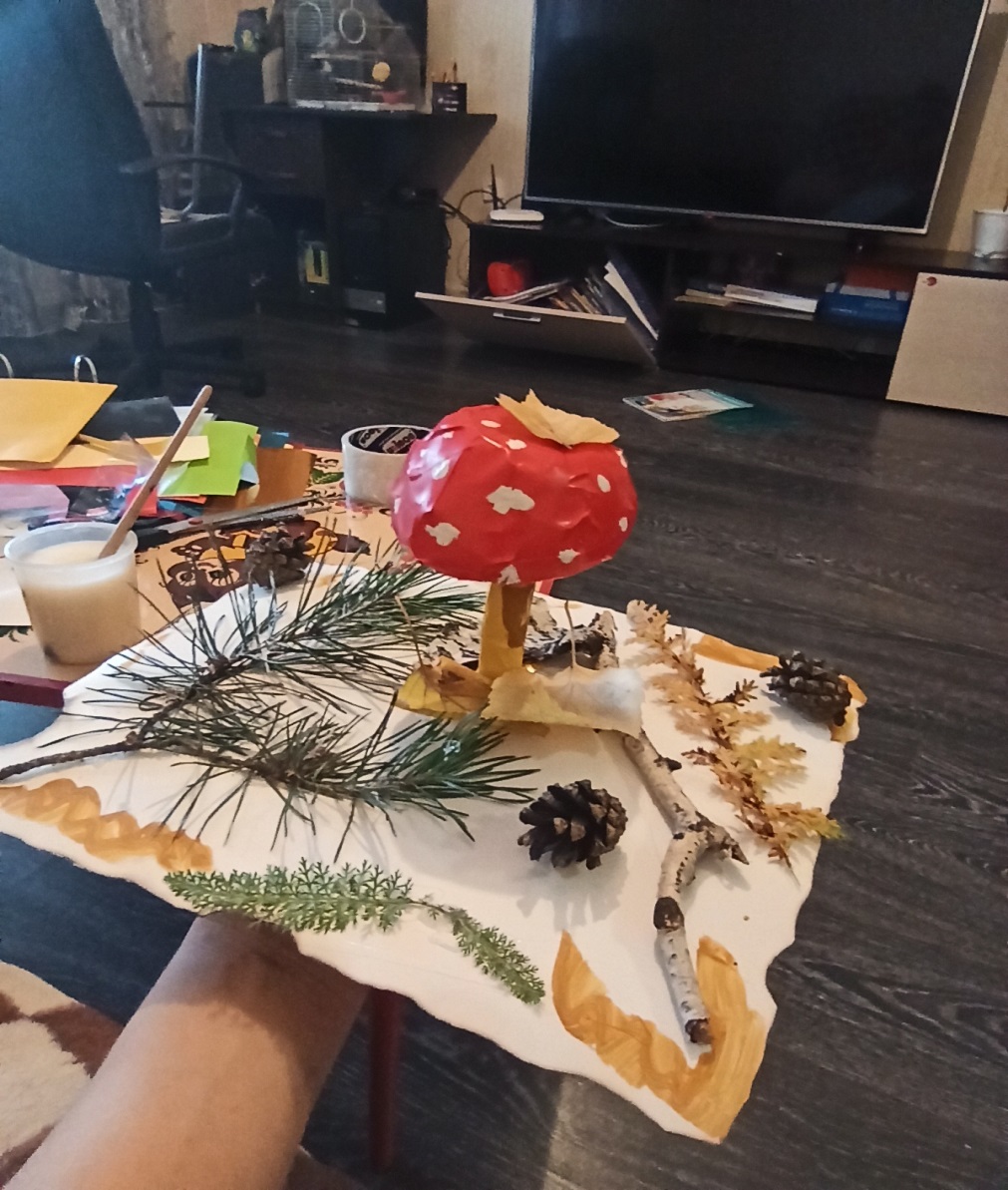 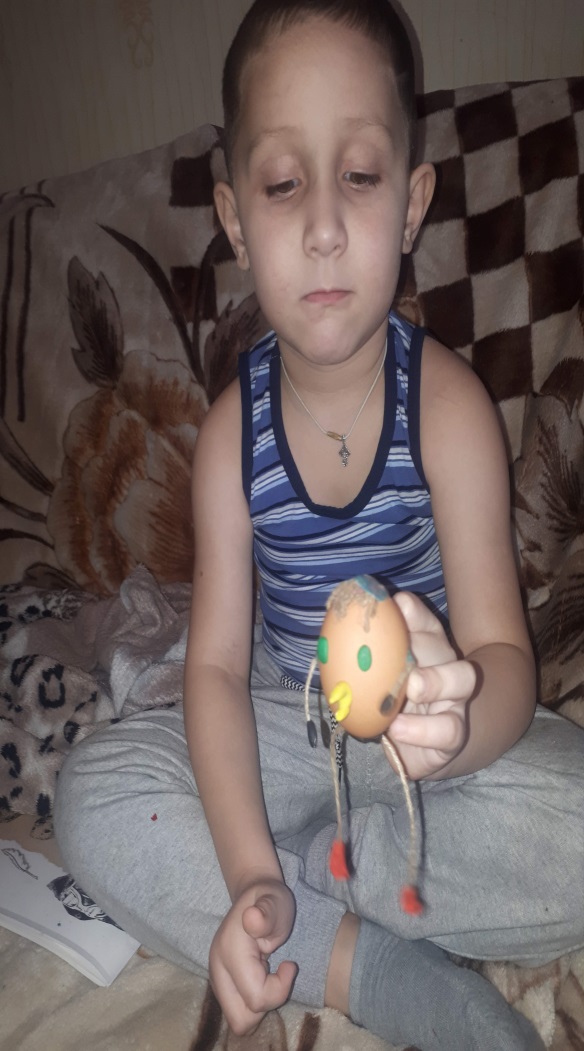 Играть в шашки и делать аппликации
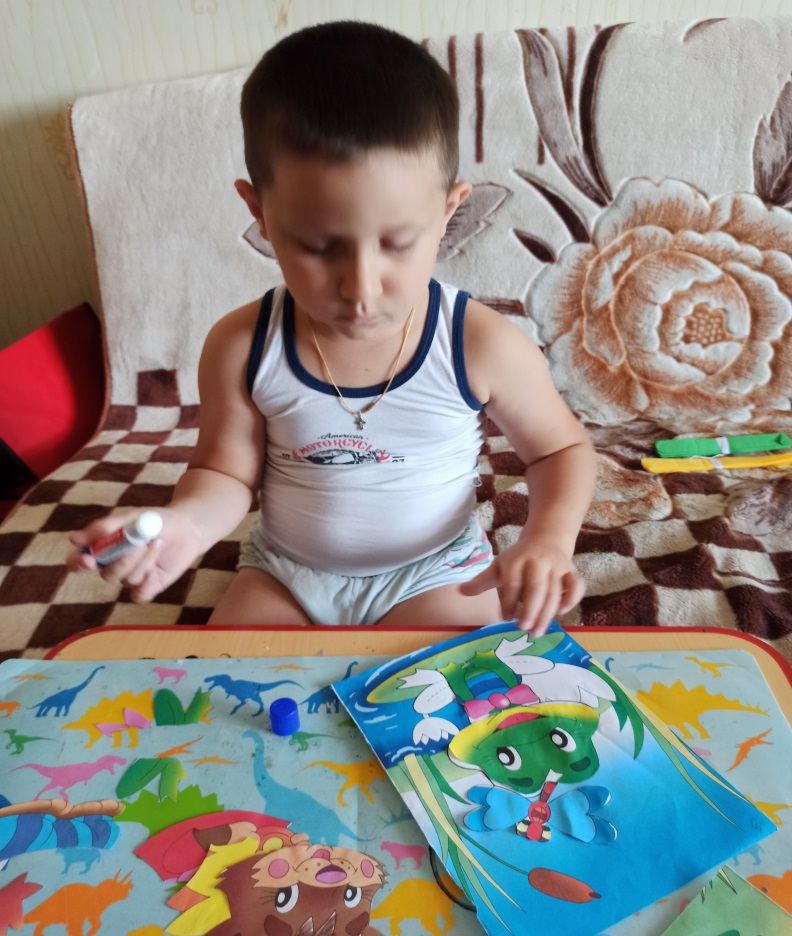 С раннего возраста я занимаюсь плаваньем
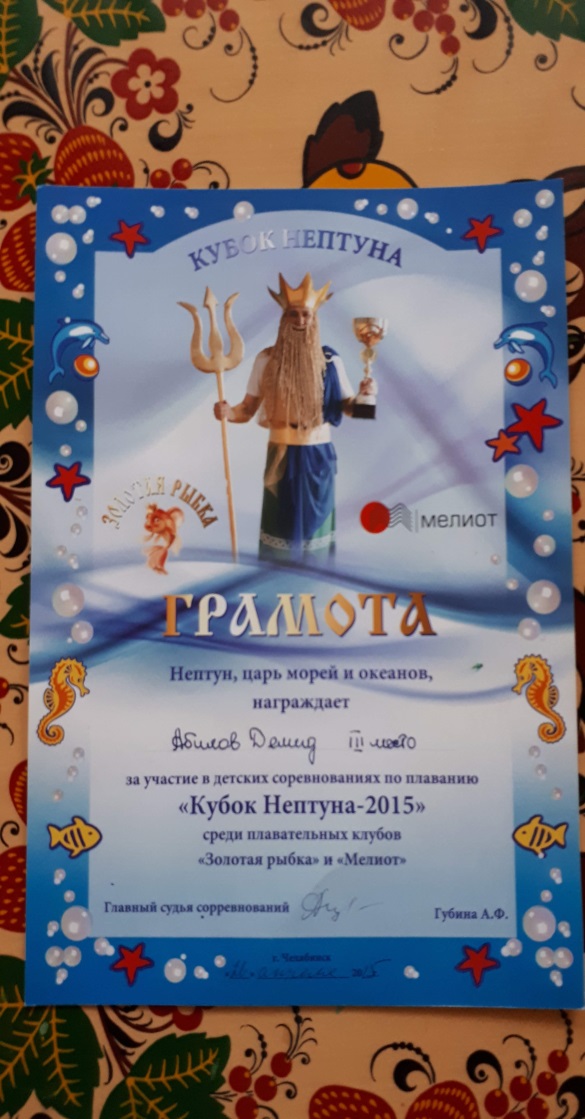 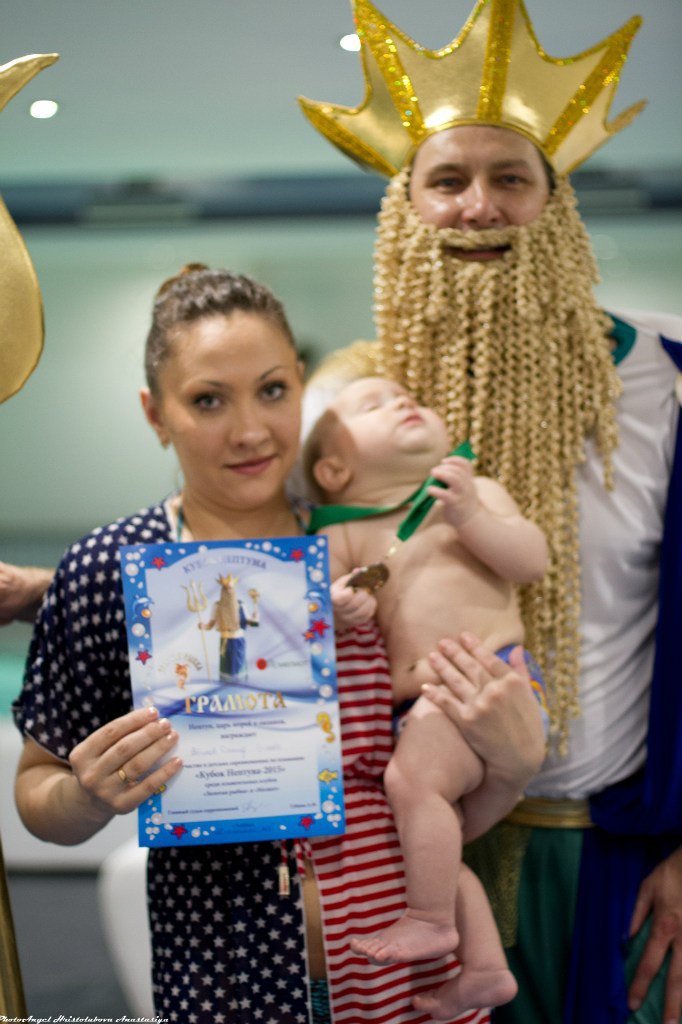 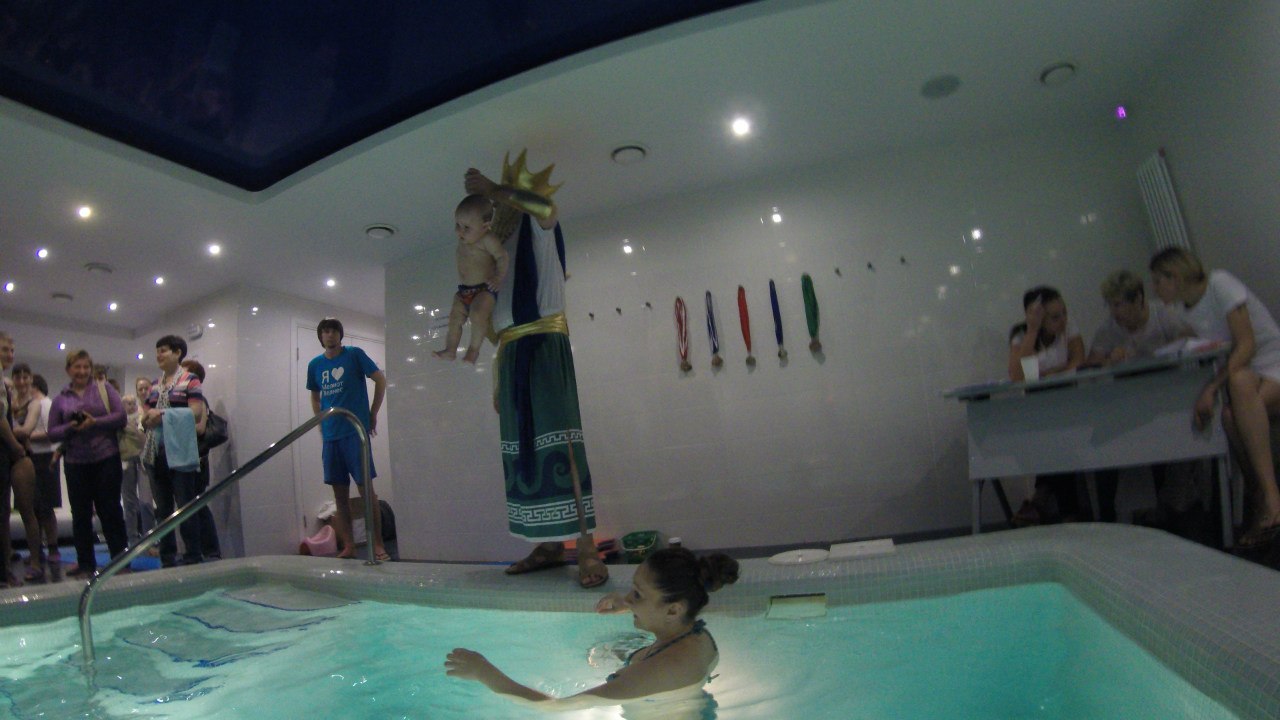 И Дзюдо
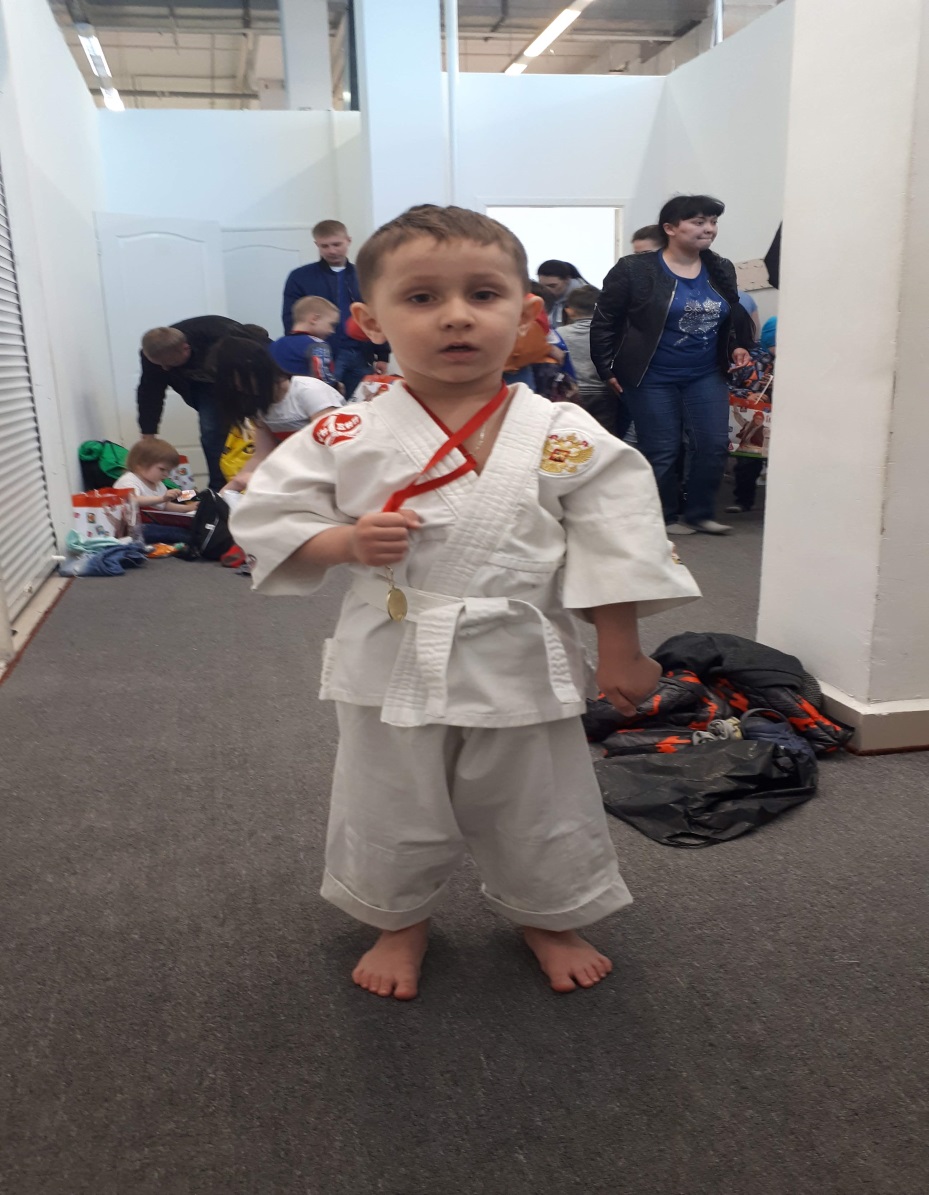 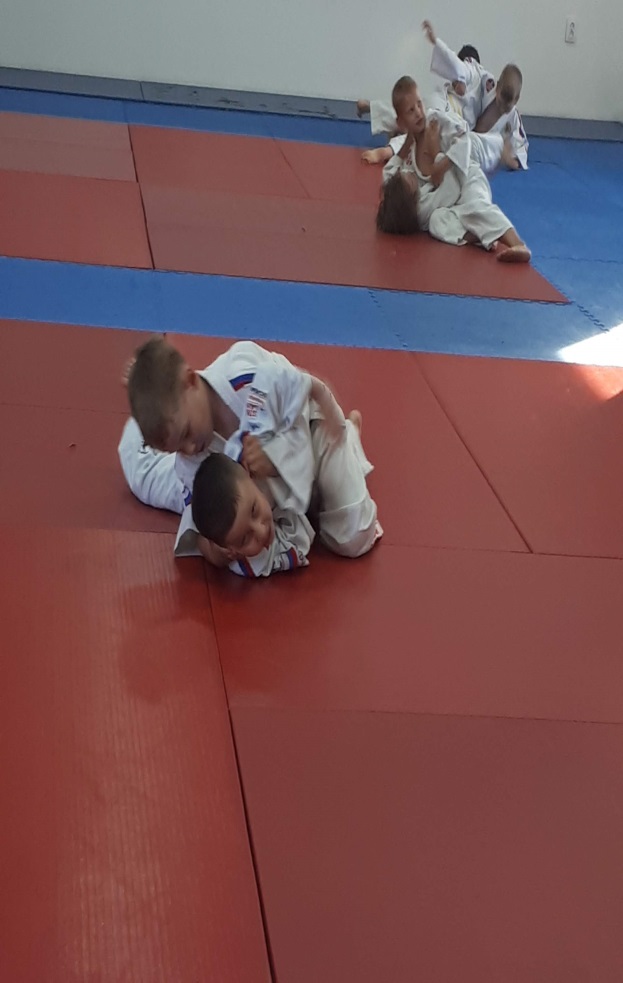 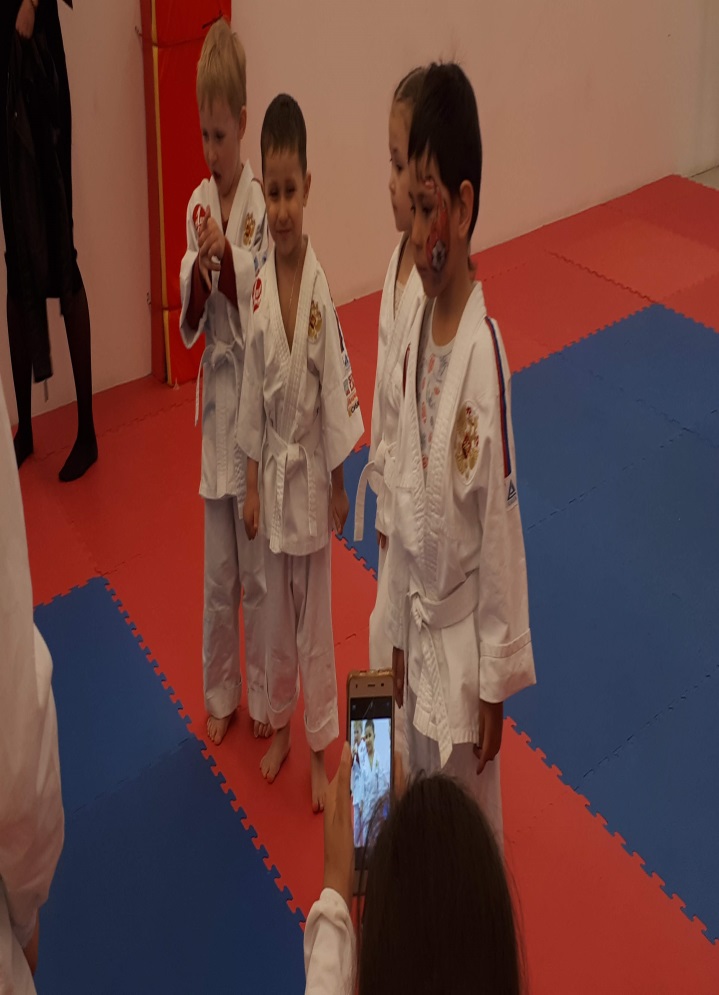 У меня уже есть первые мои награды
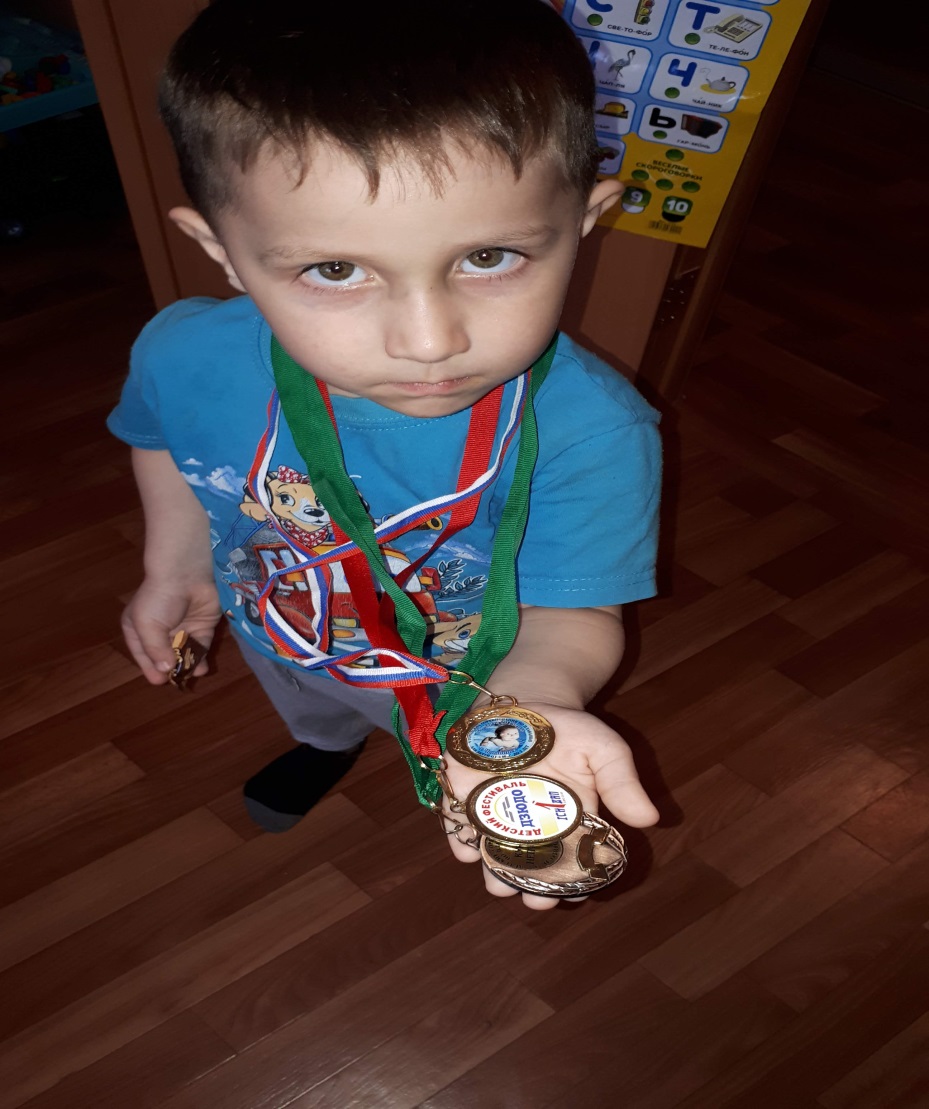 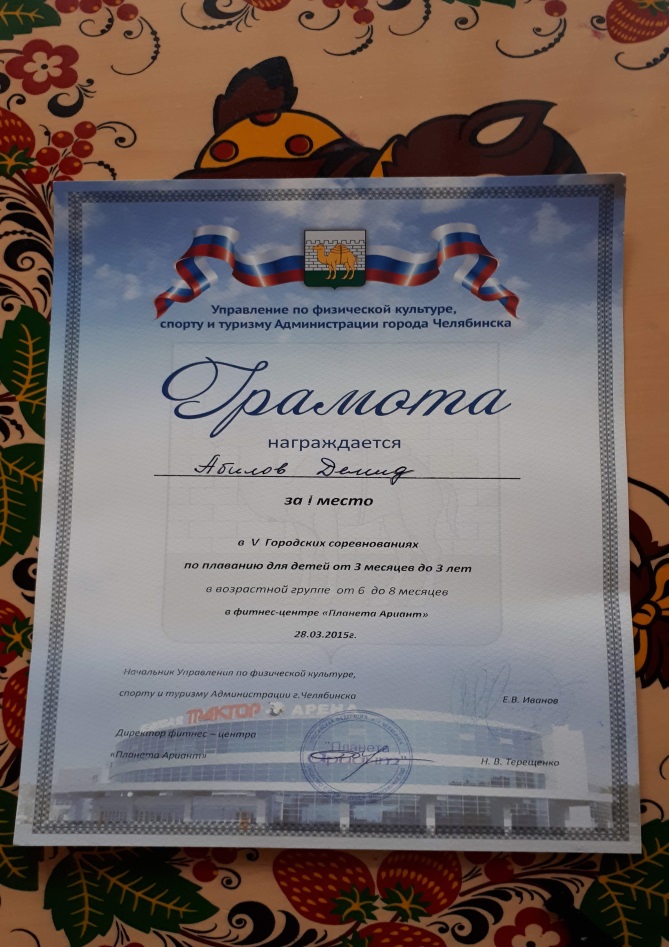 А это моя семья
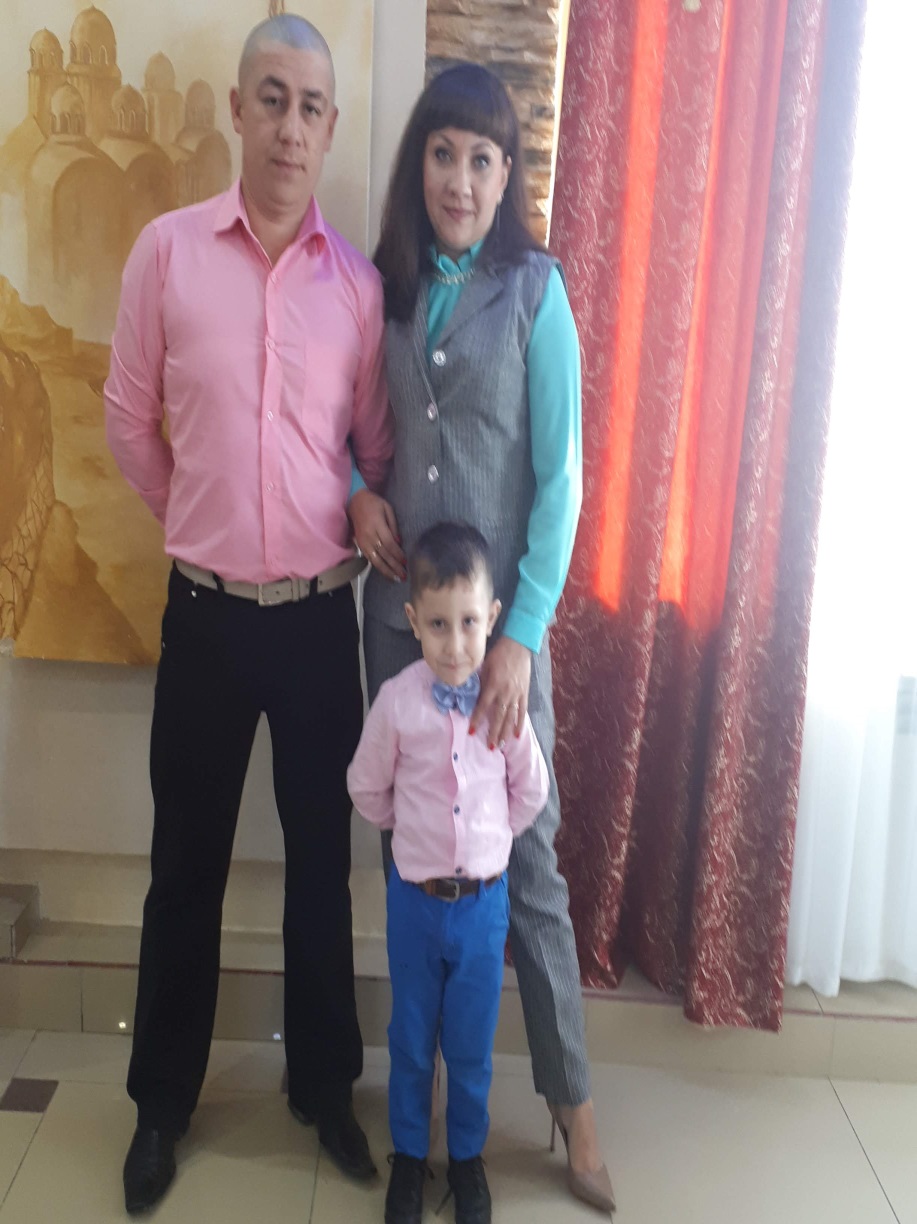 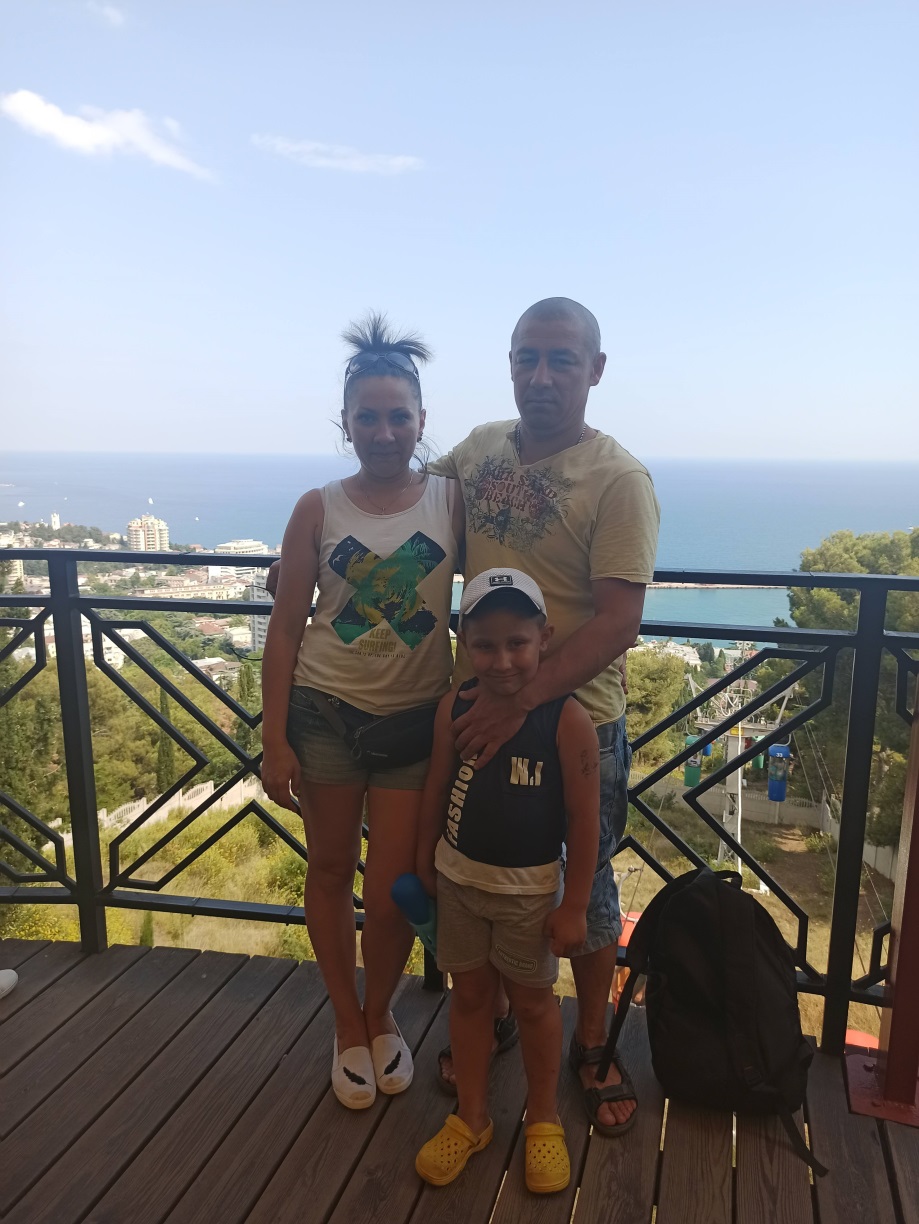 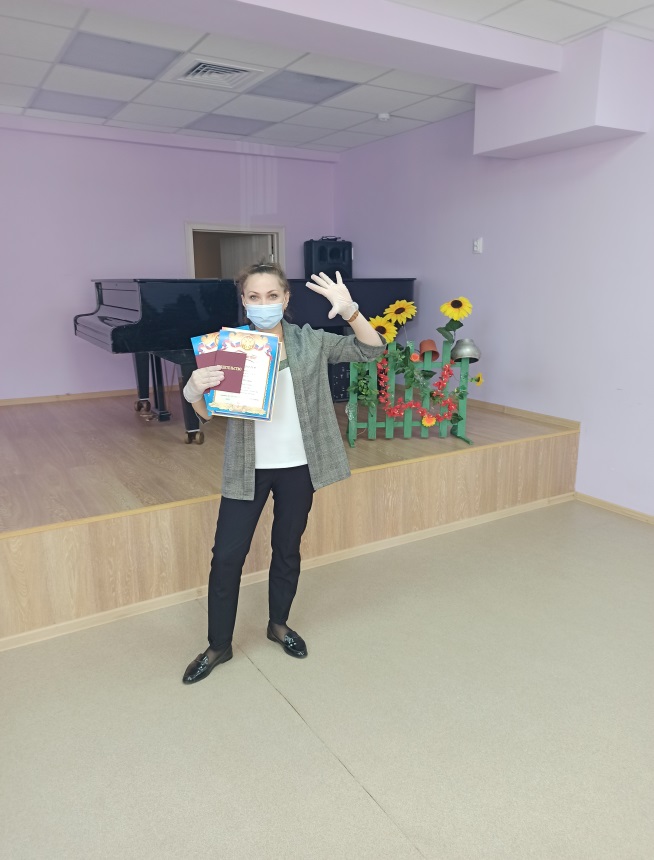 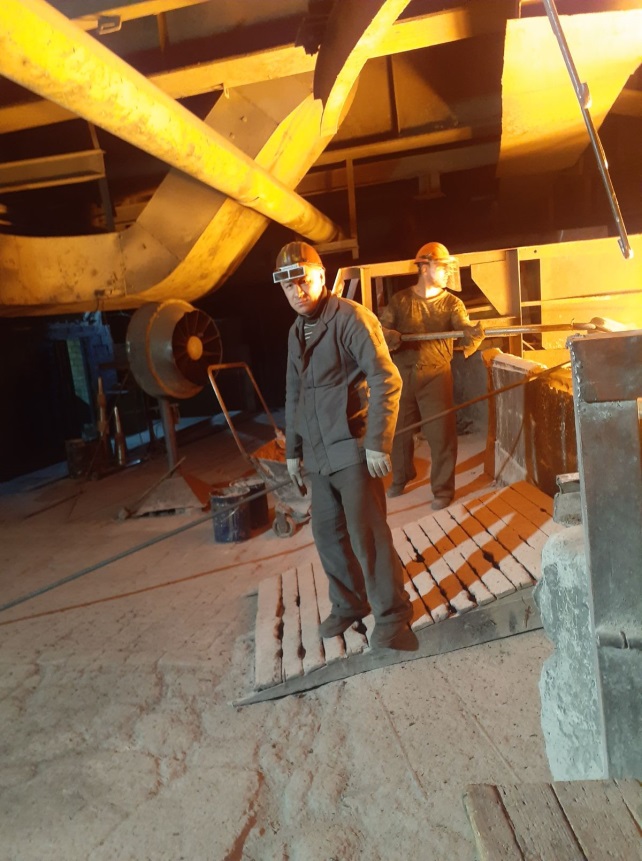 Мою маму зовут Ксения, она преподаватель;

Моего папу зовут Толик, он металлург
Мы любим активный отдых
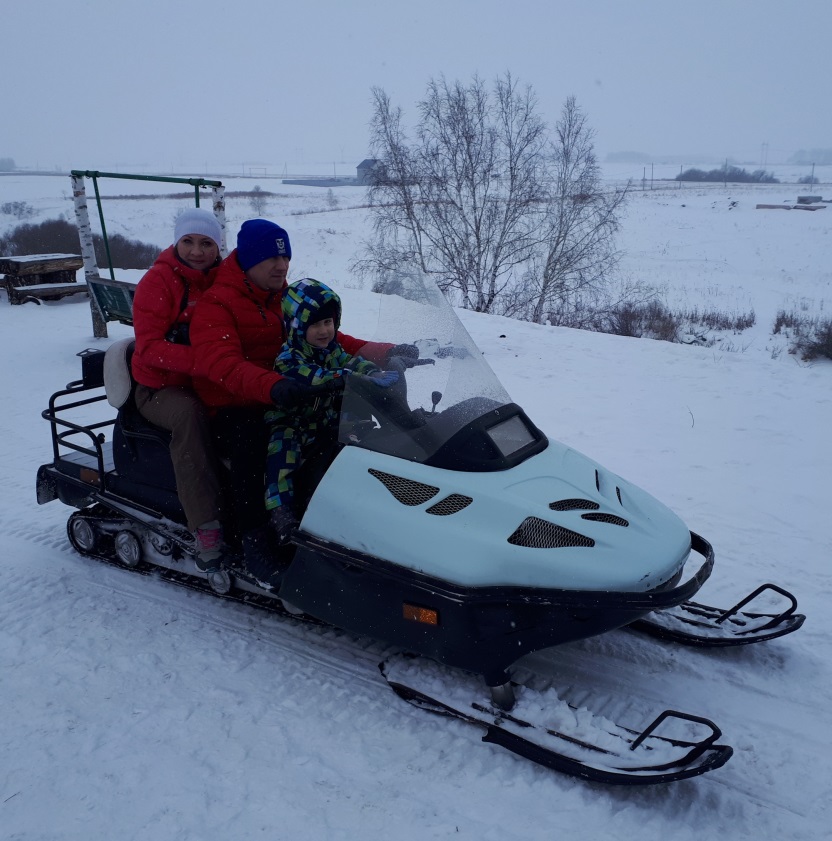 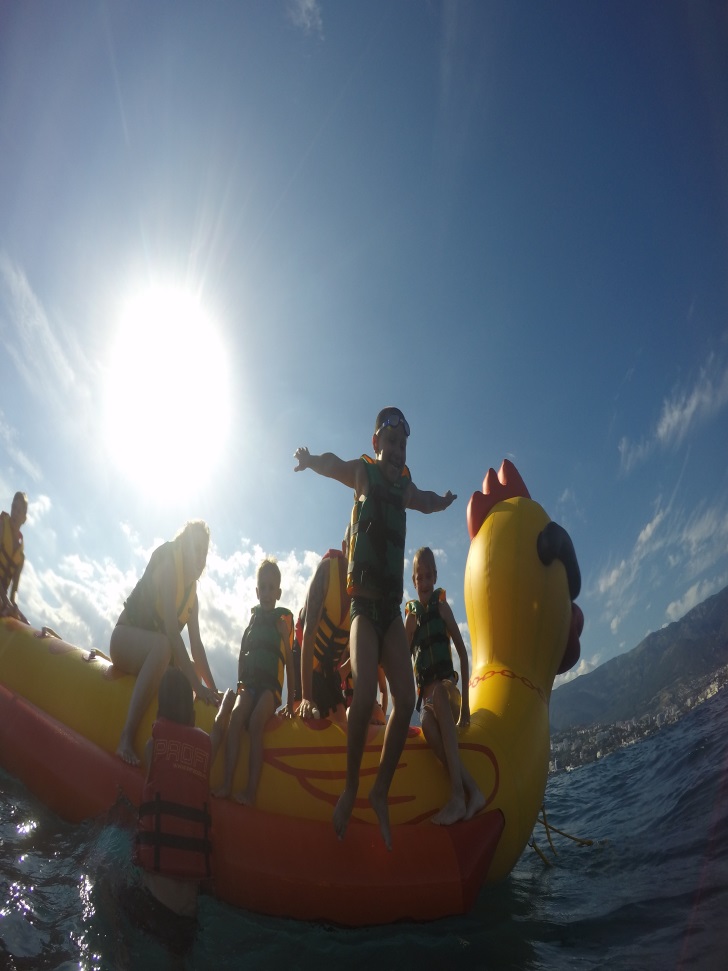 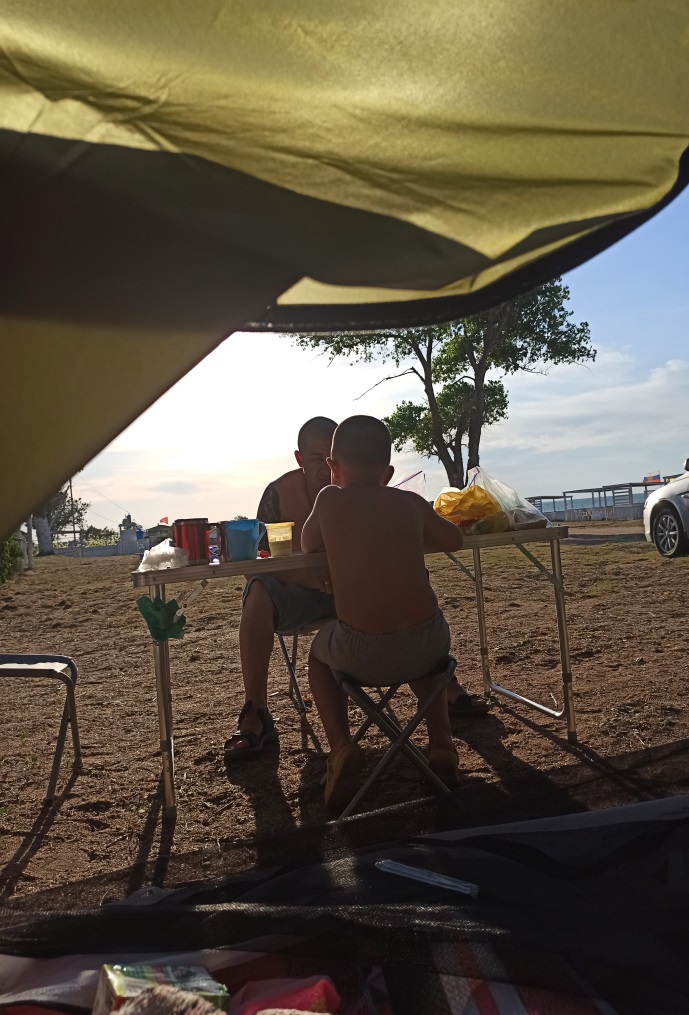 Катаемся на велосипедах и коньках
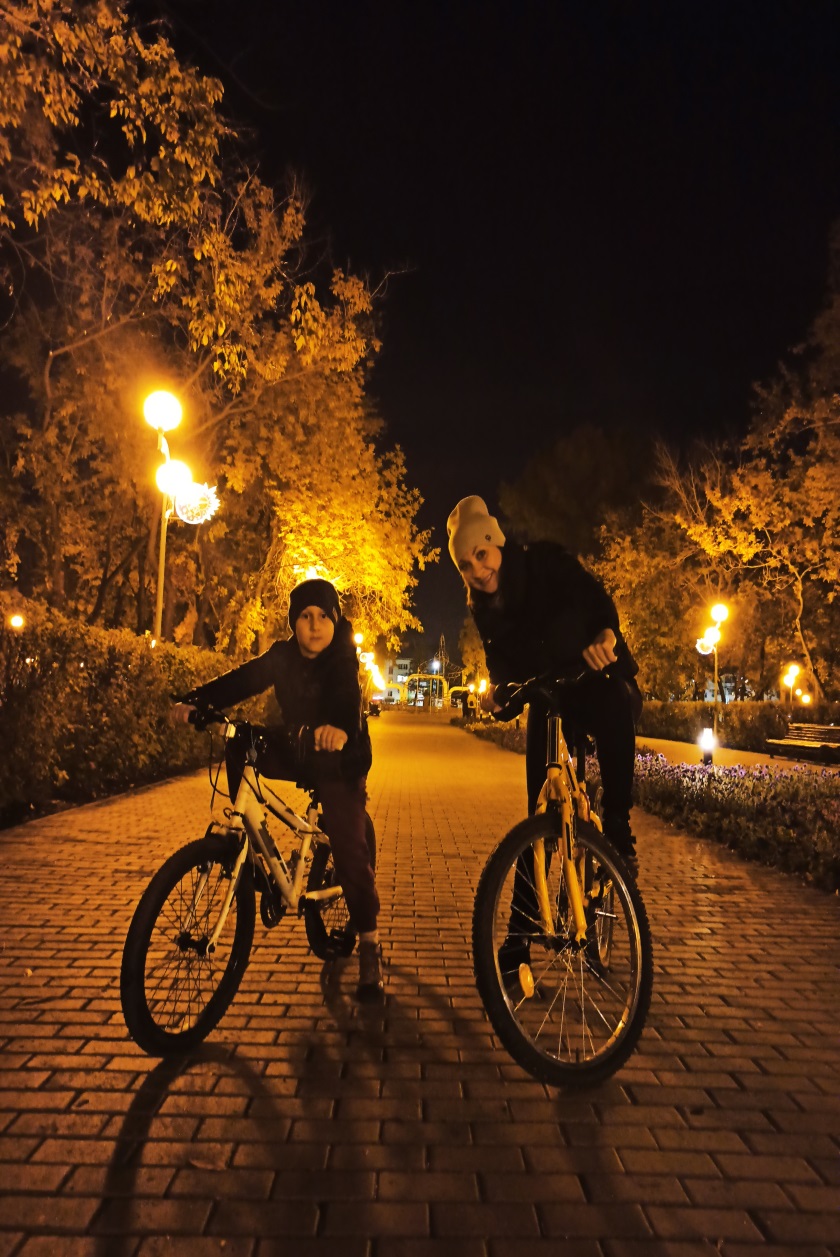 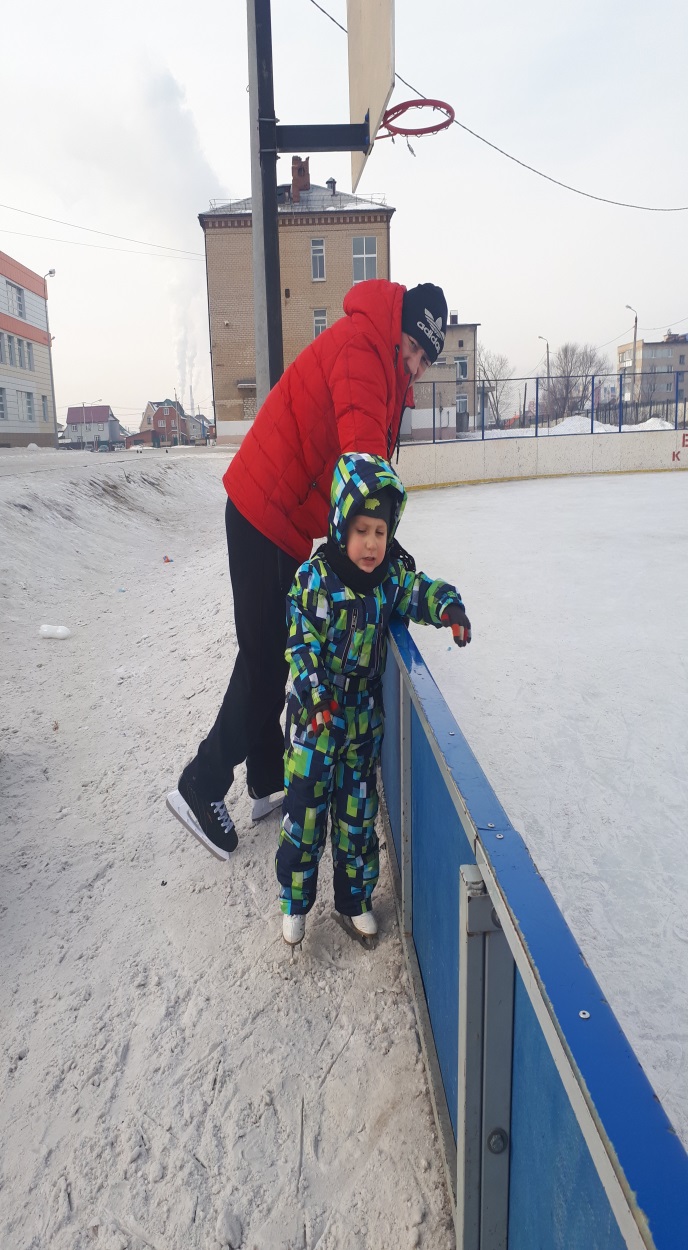 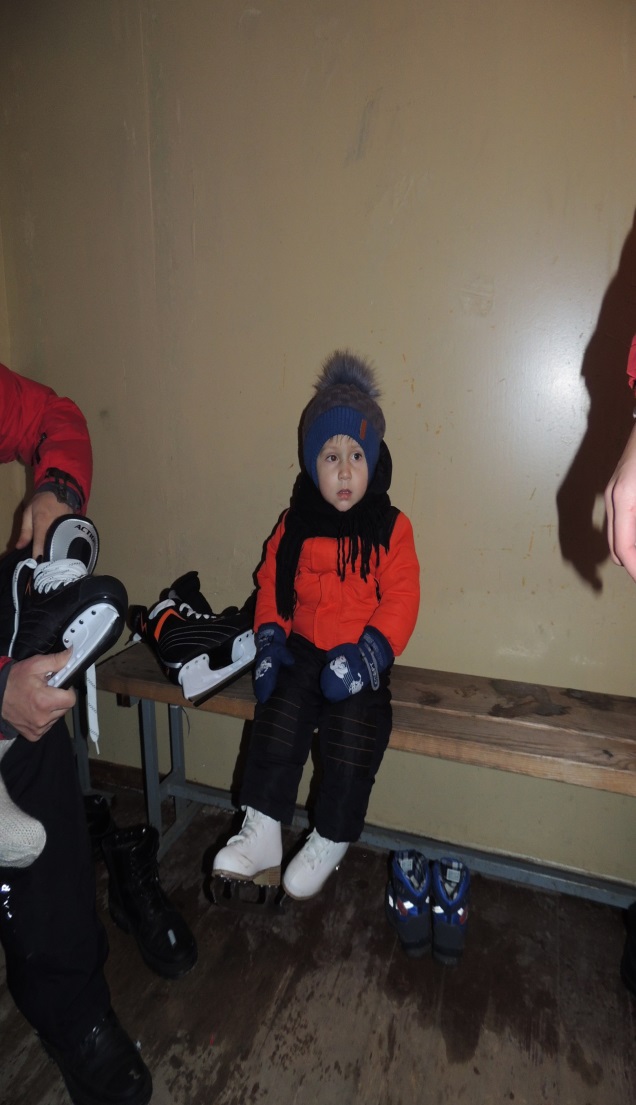 Выезжаем на природу
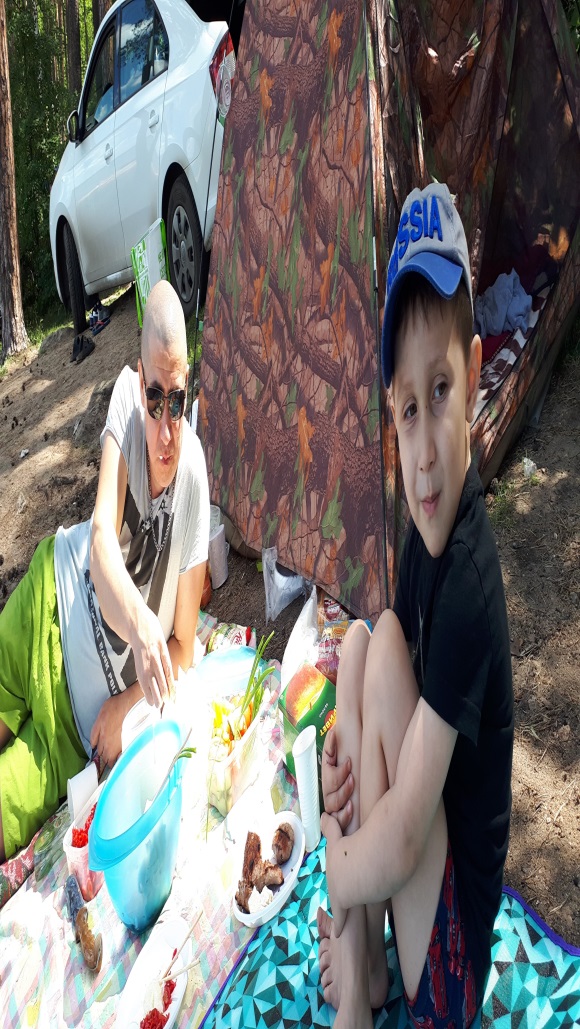 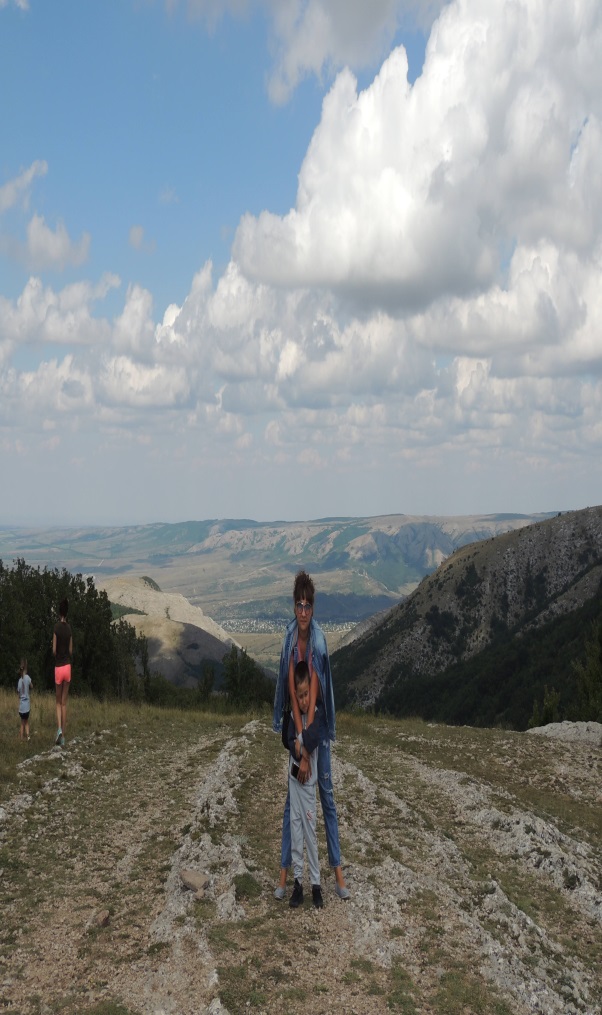 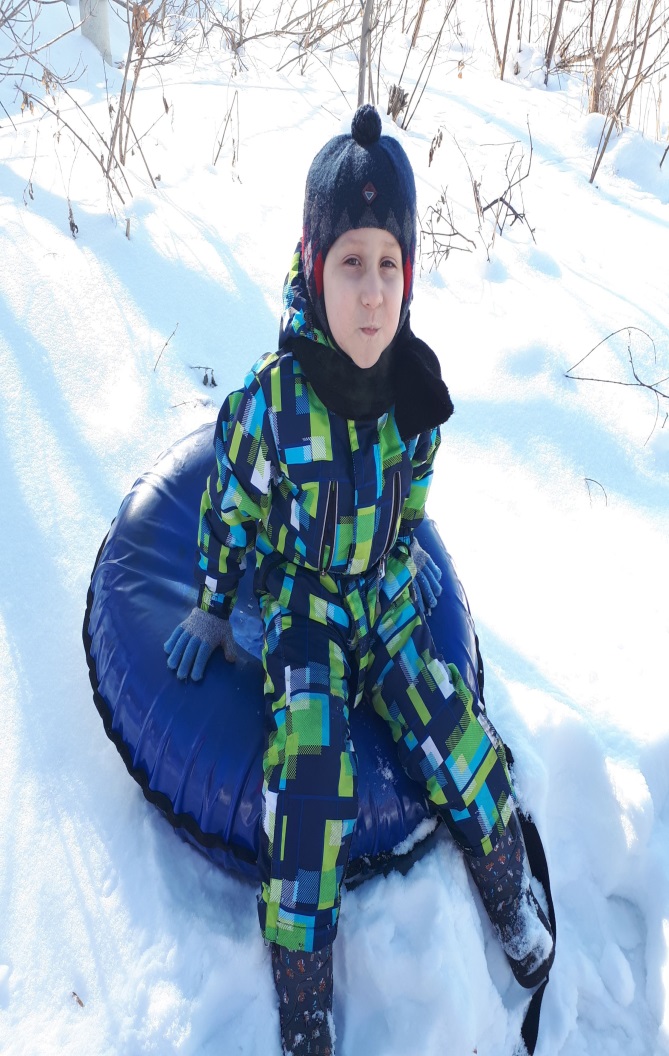 Мне очень интересно
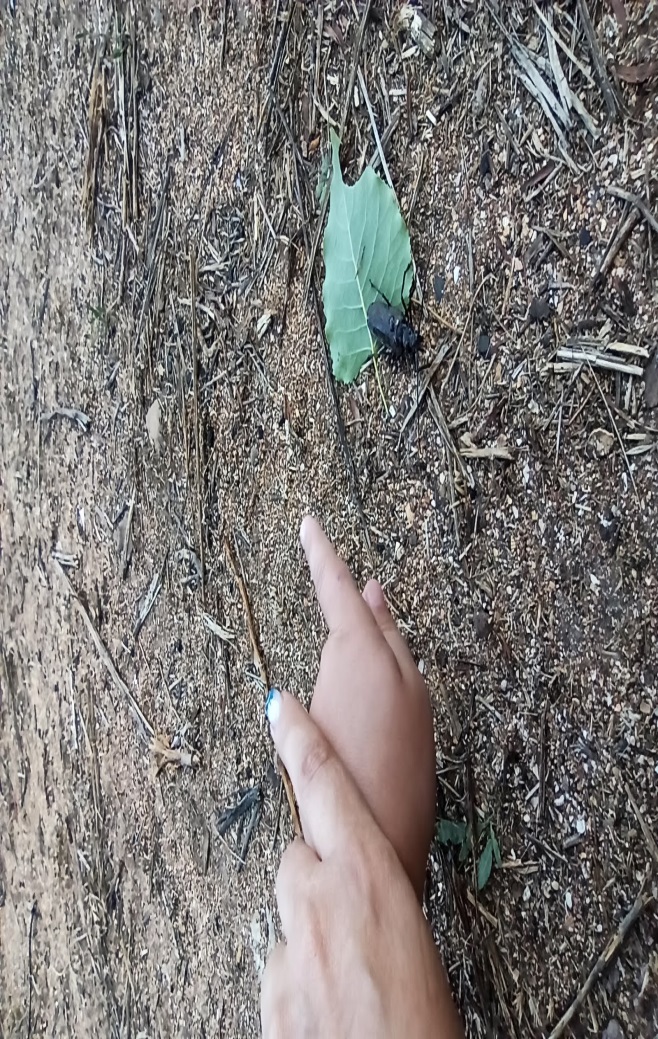 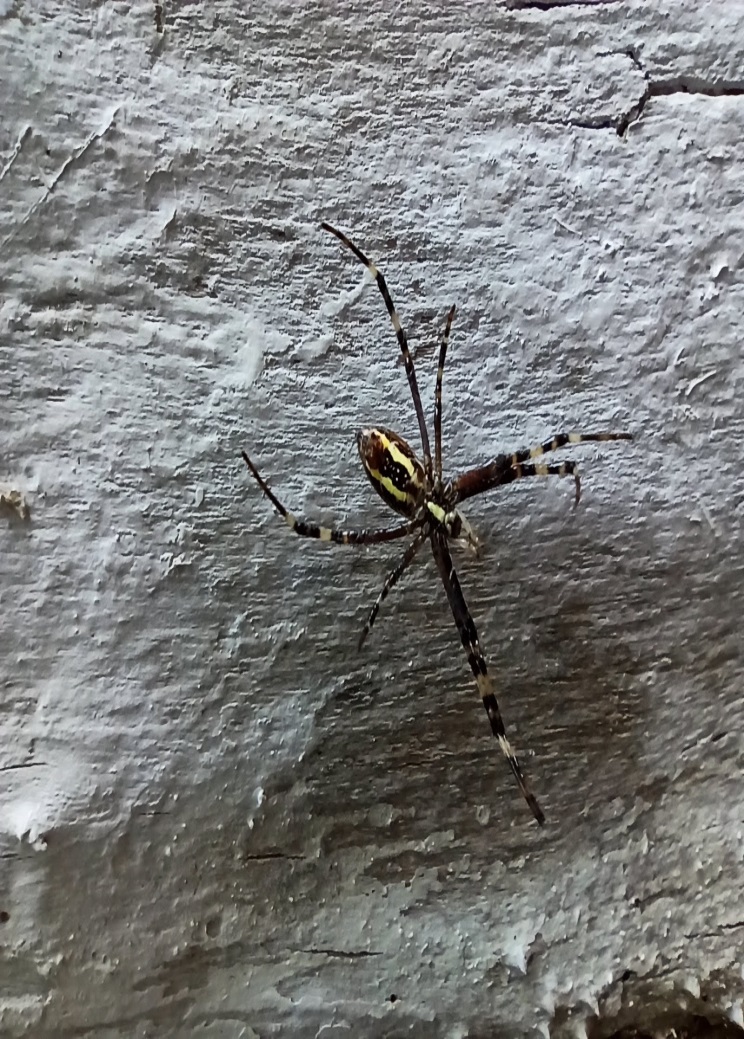 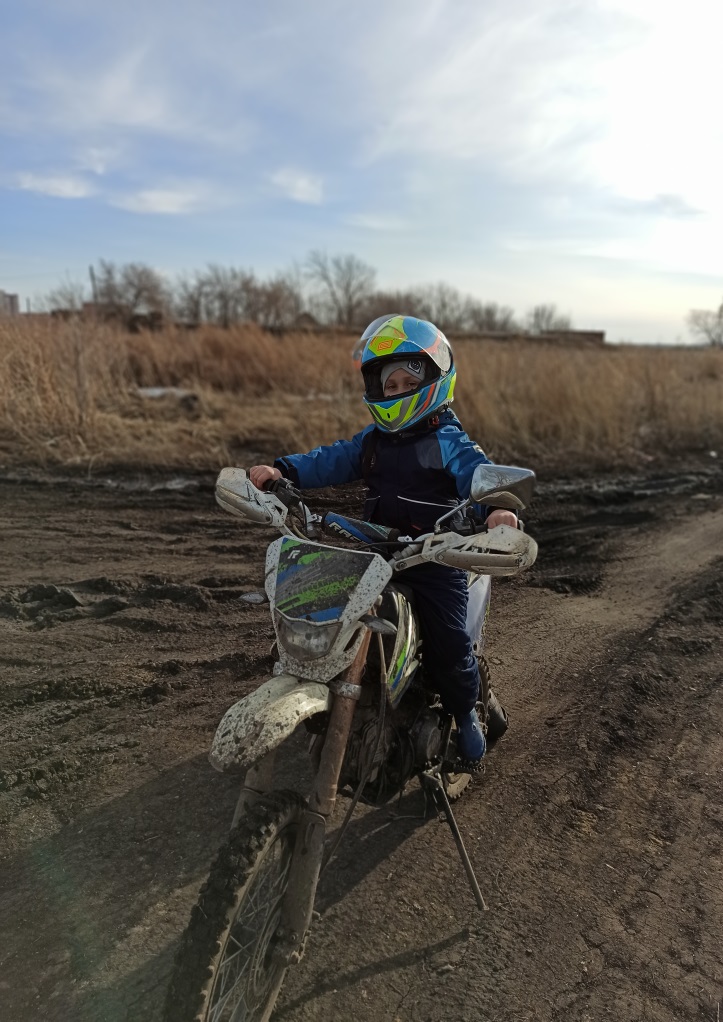 И просто гуляем
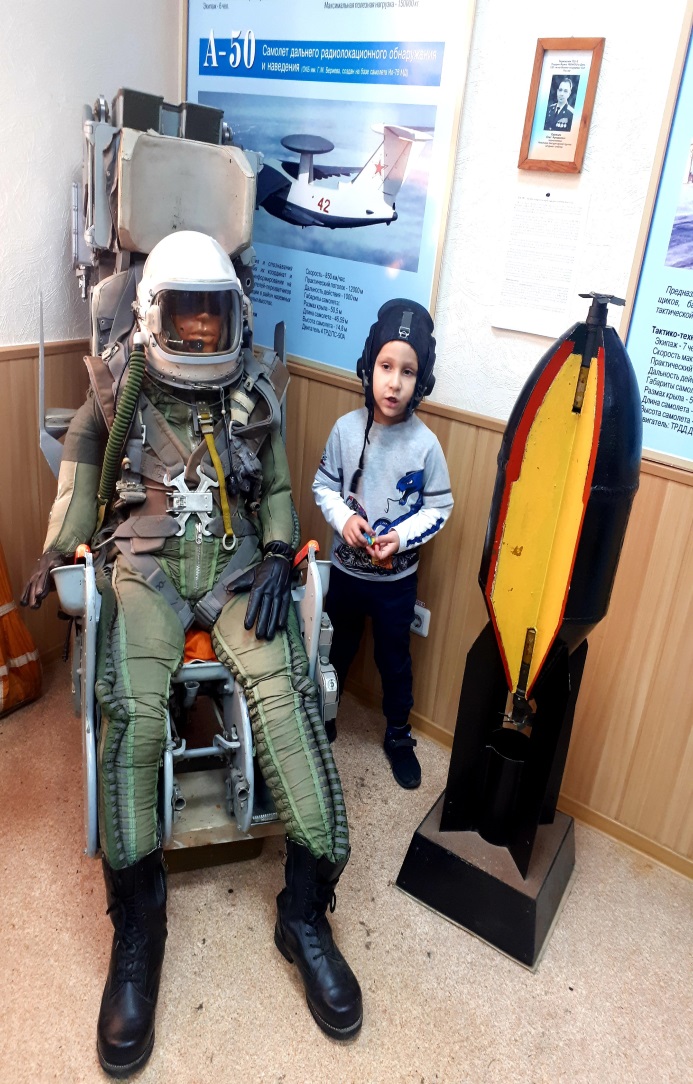 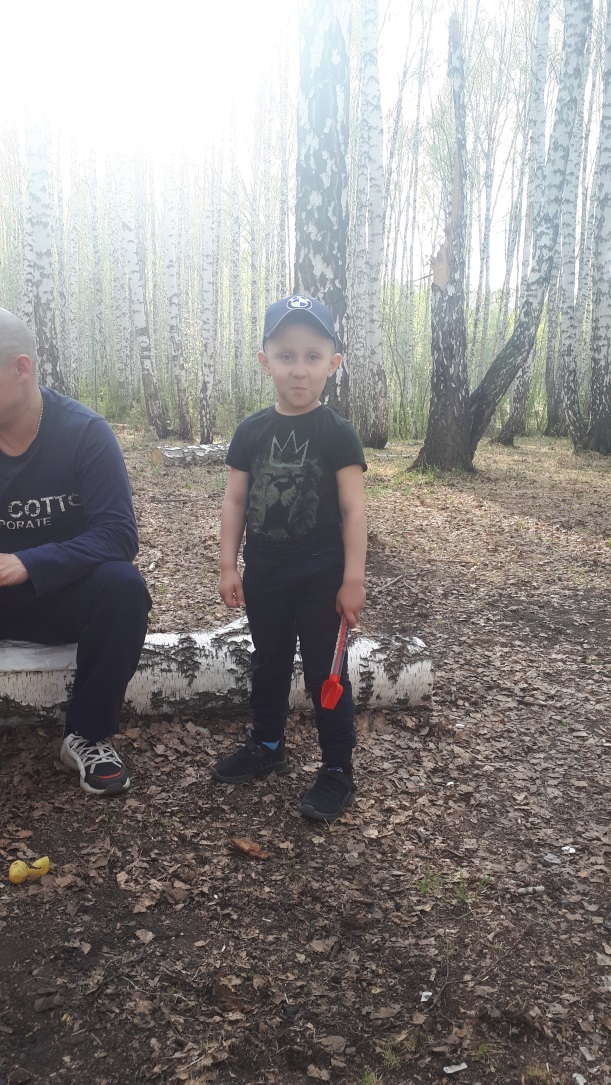 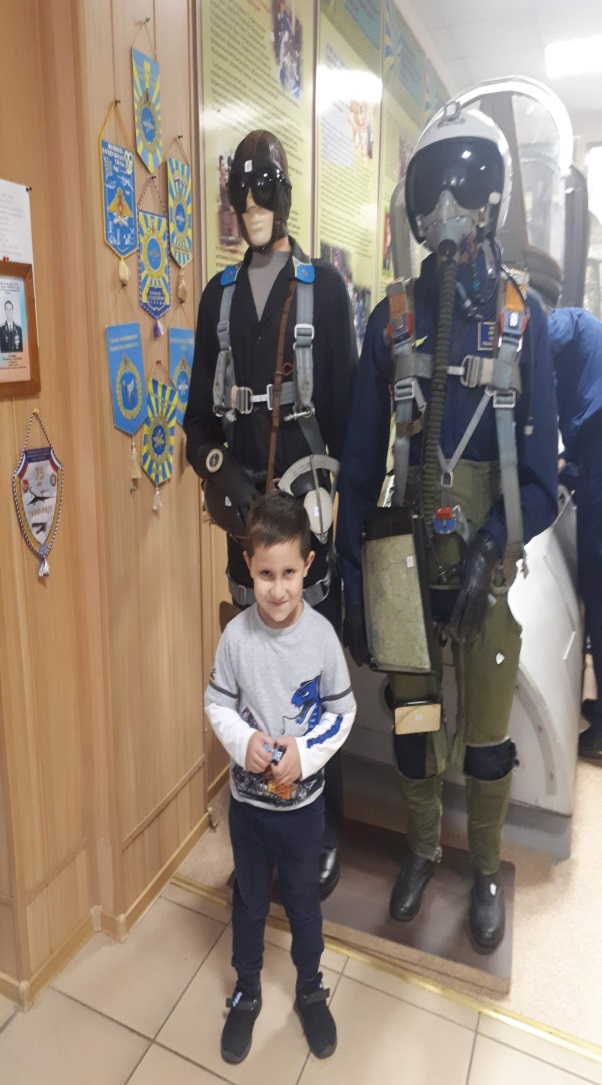 Я очень люблю своих дедушку Васю и бабушку Галю и всегда им помогаю
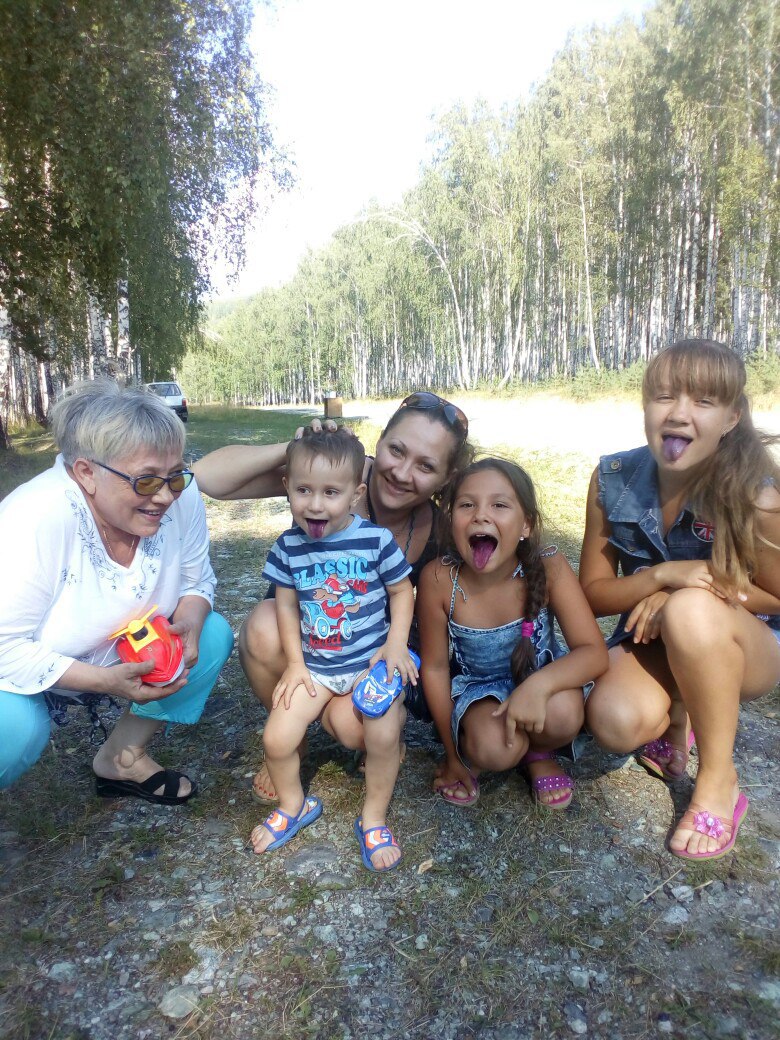 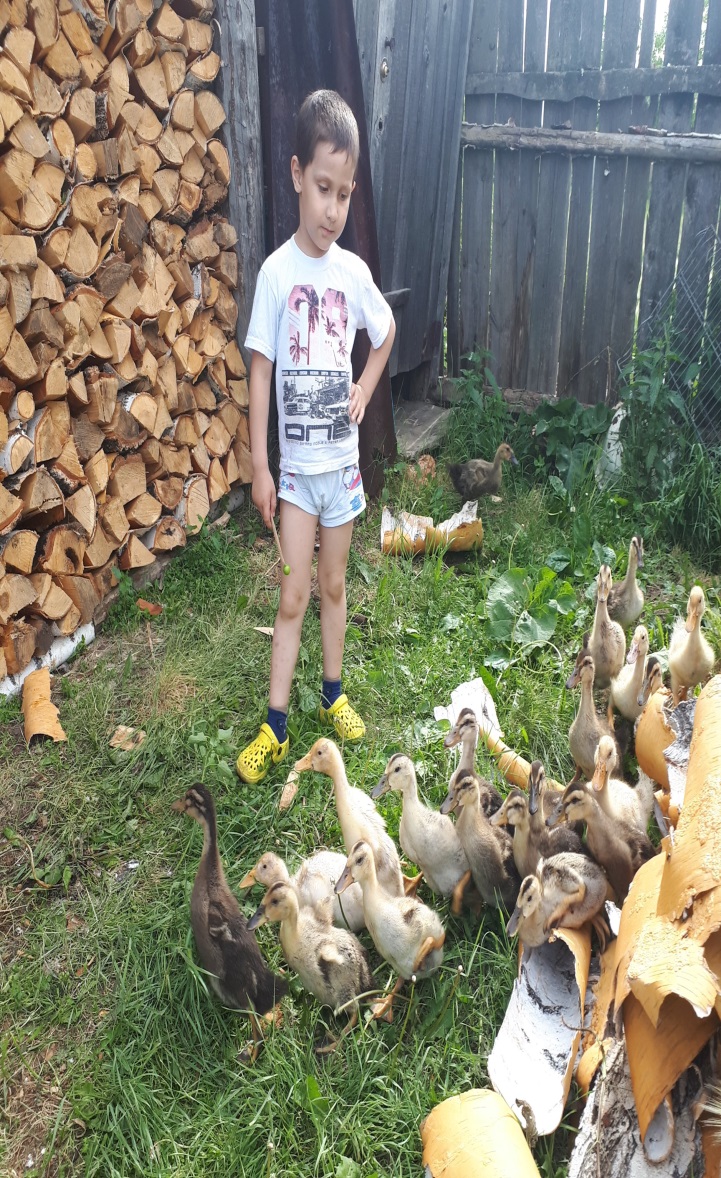 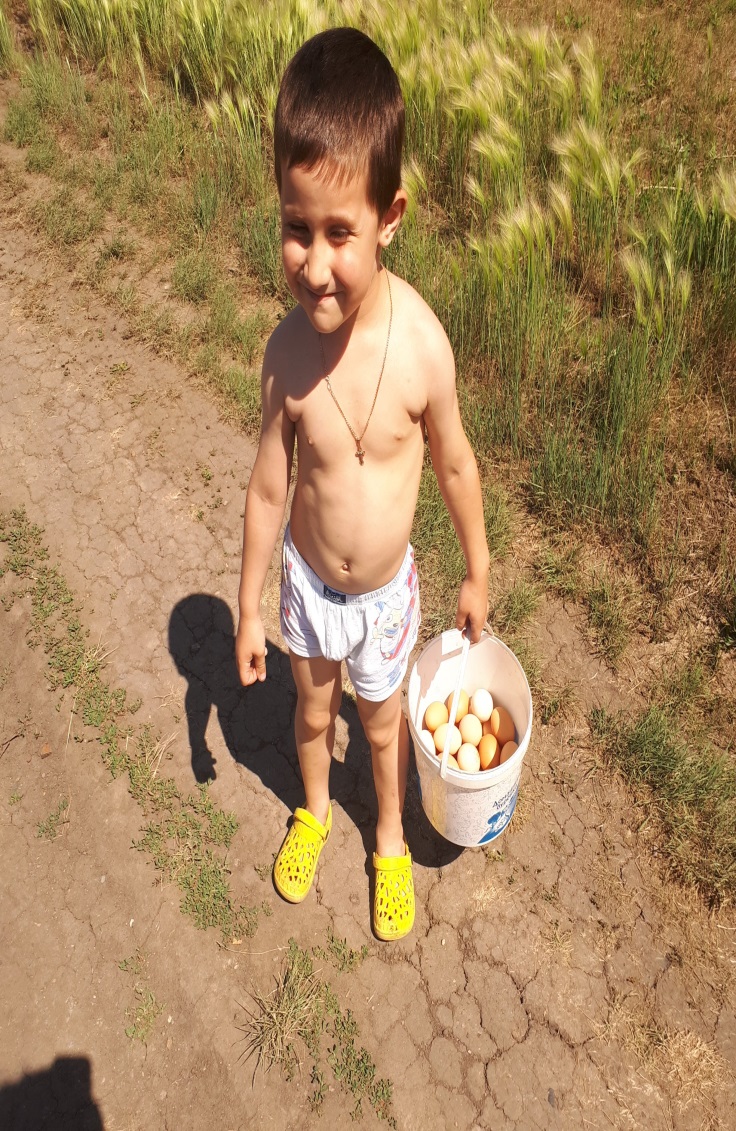 У меня есть мой любимый домашний питомец, его зовут Гриша
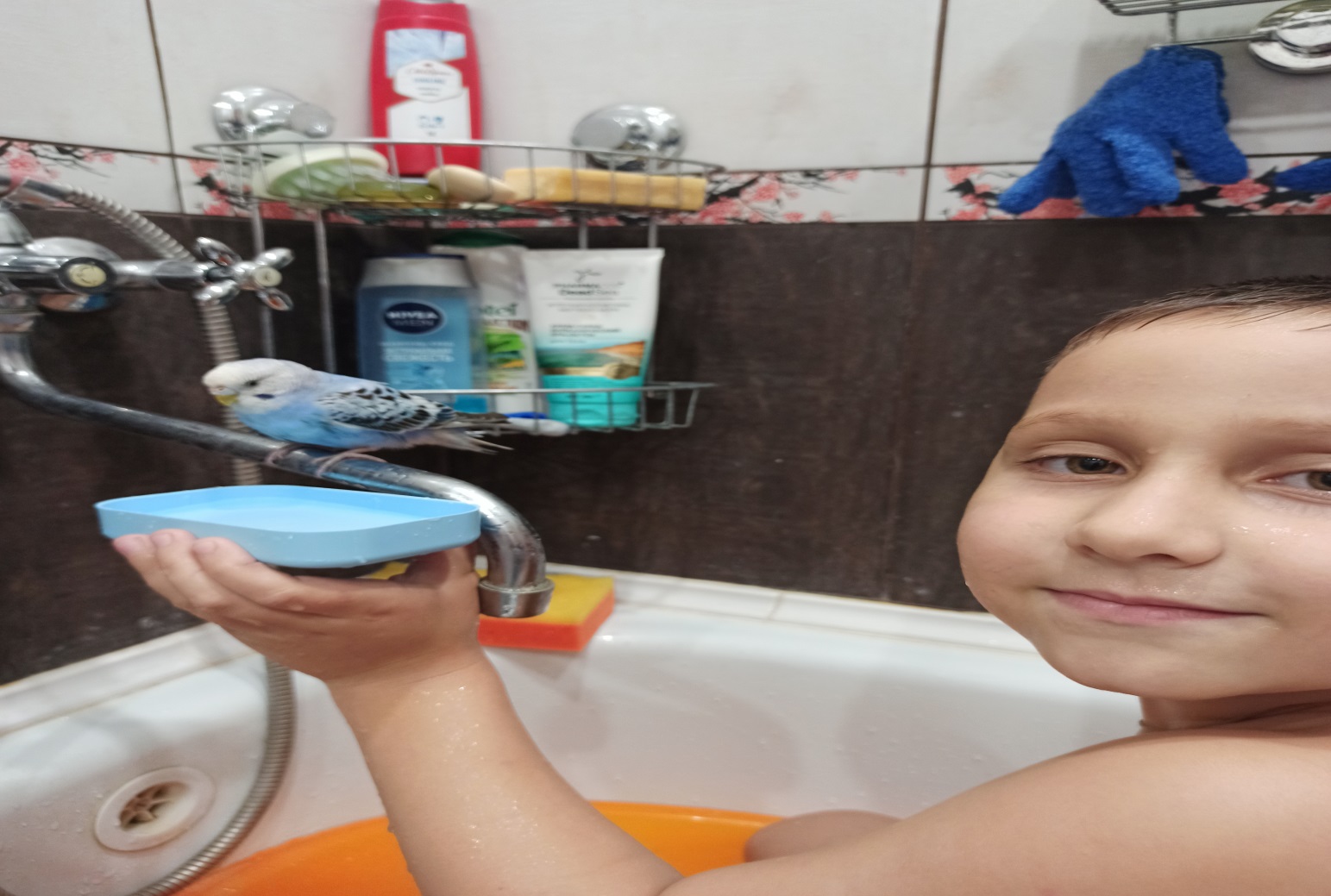 Мне очень интересно играть со своими друзьями
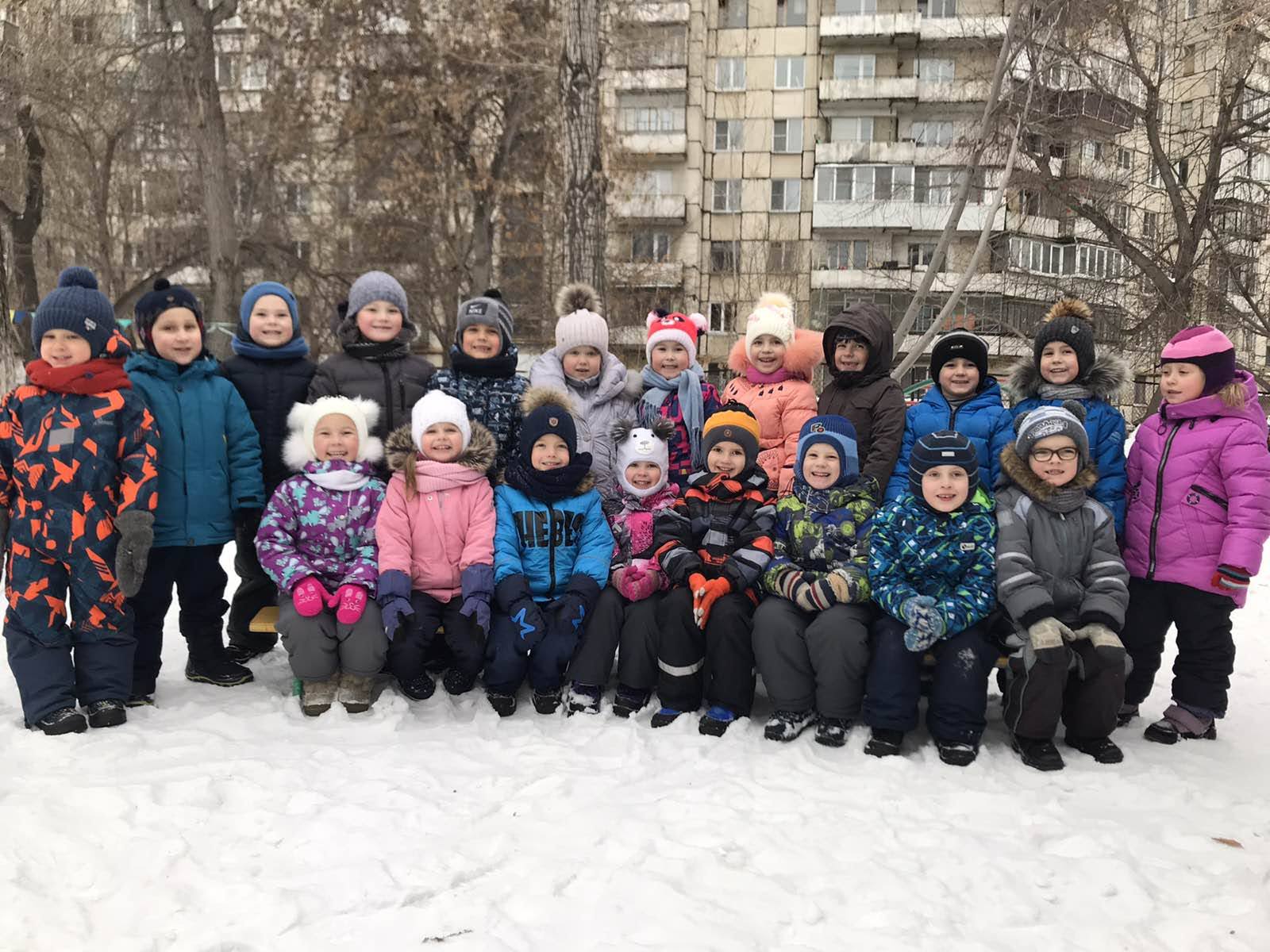 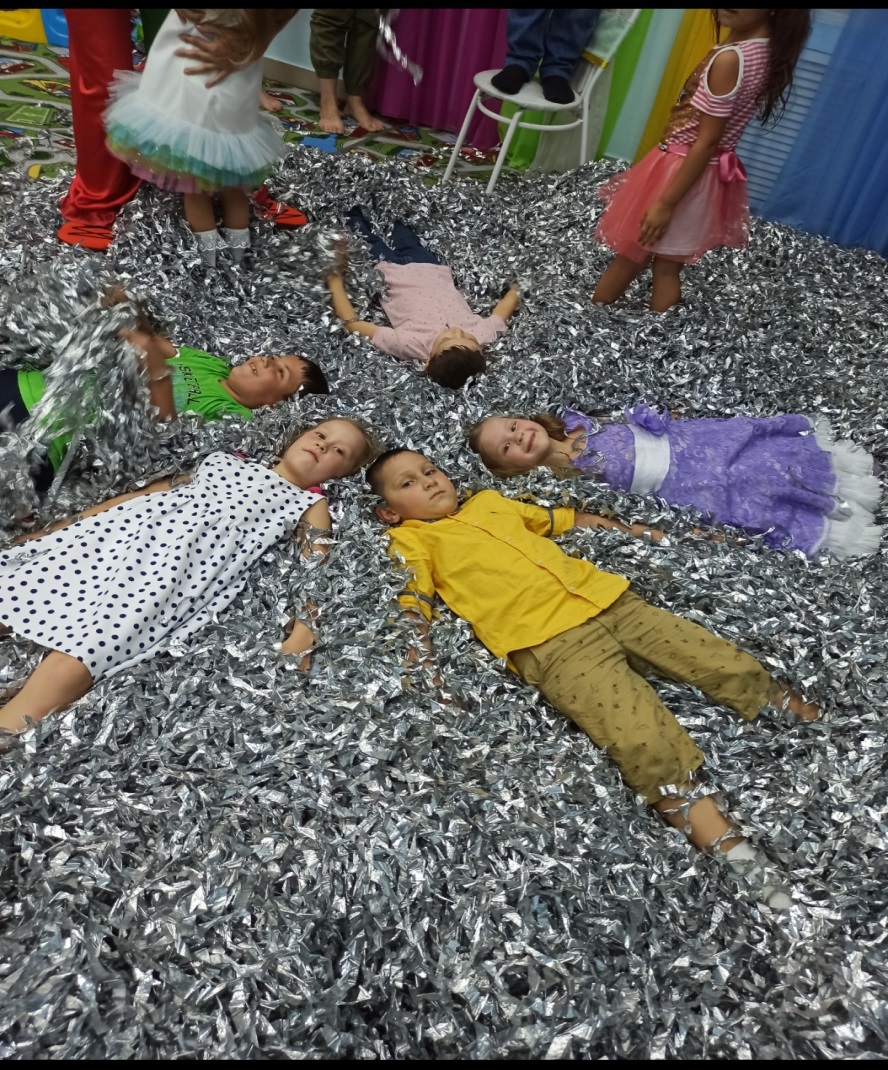 И Я очень люблю своих воспитателей
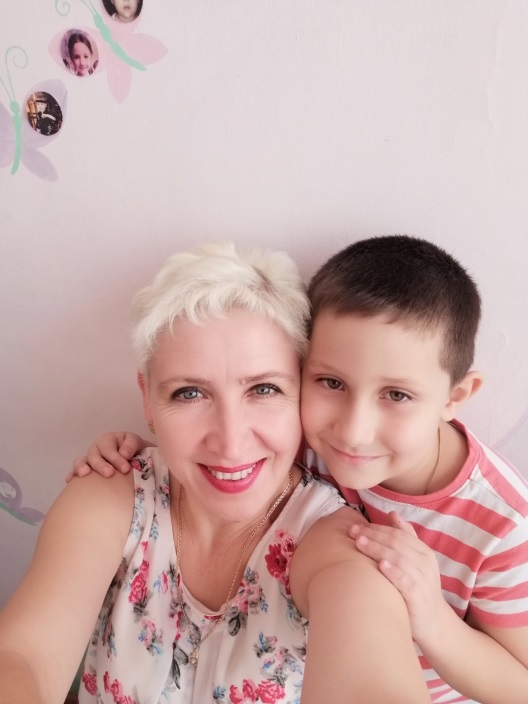 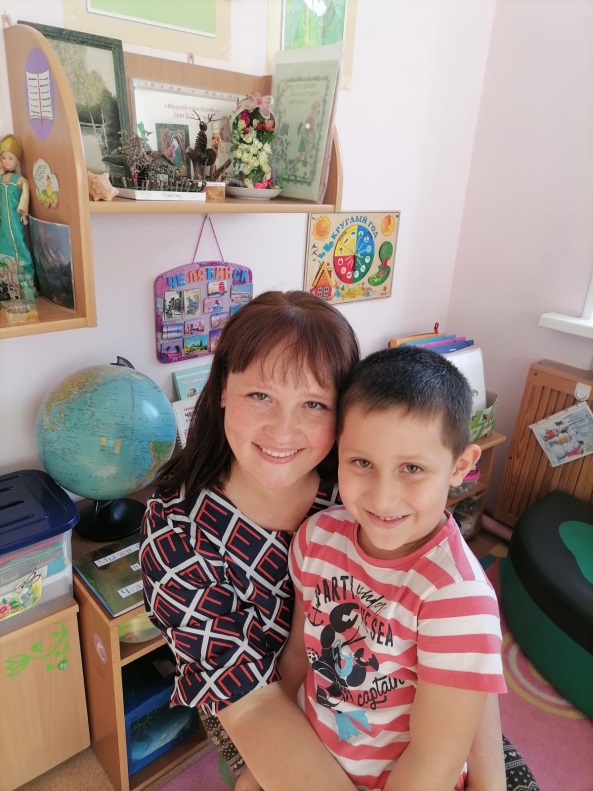 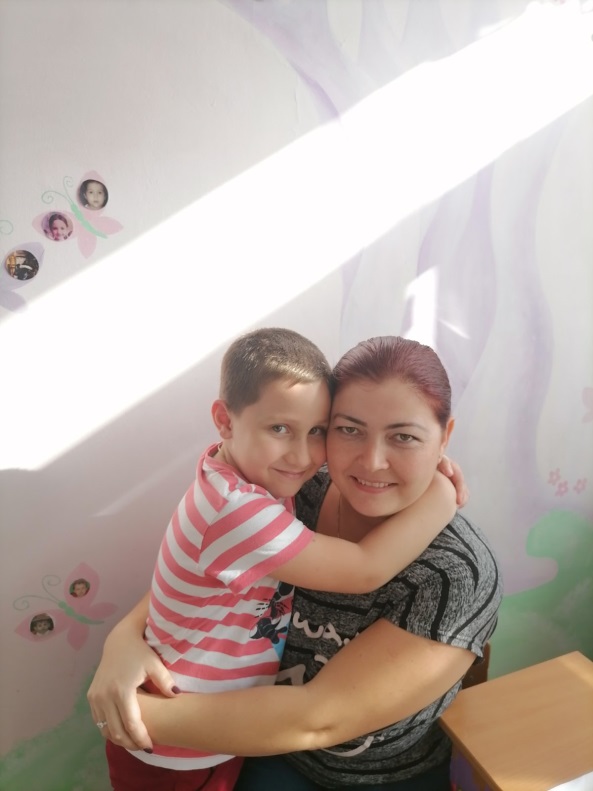 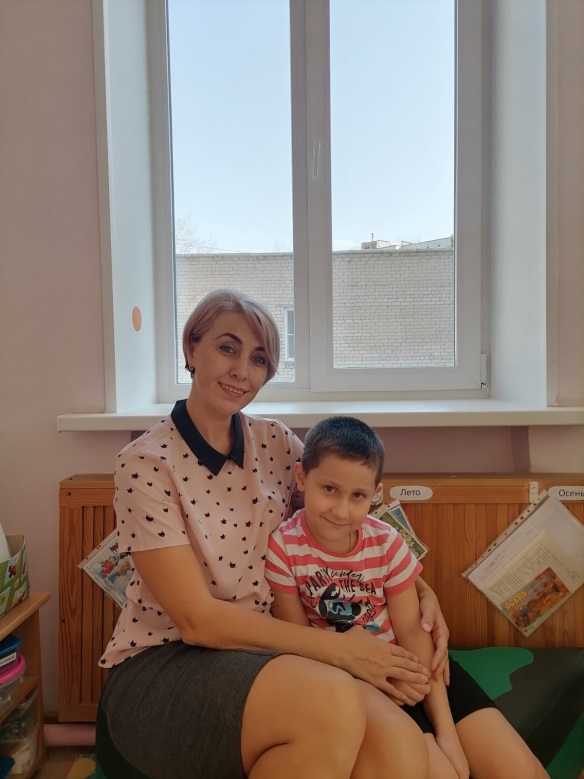 Спасибо за внимание!!!
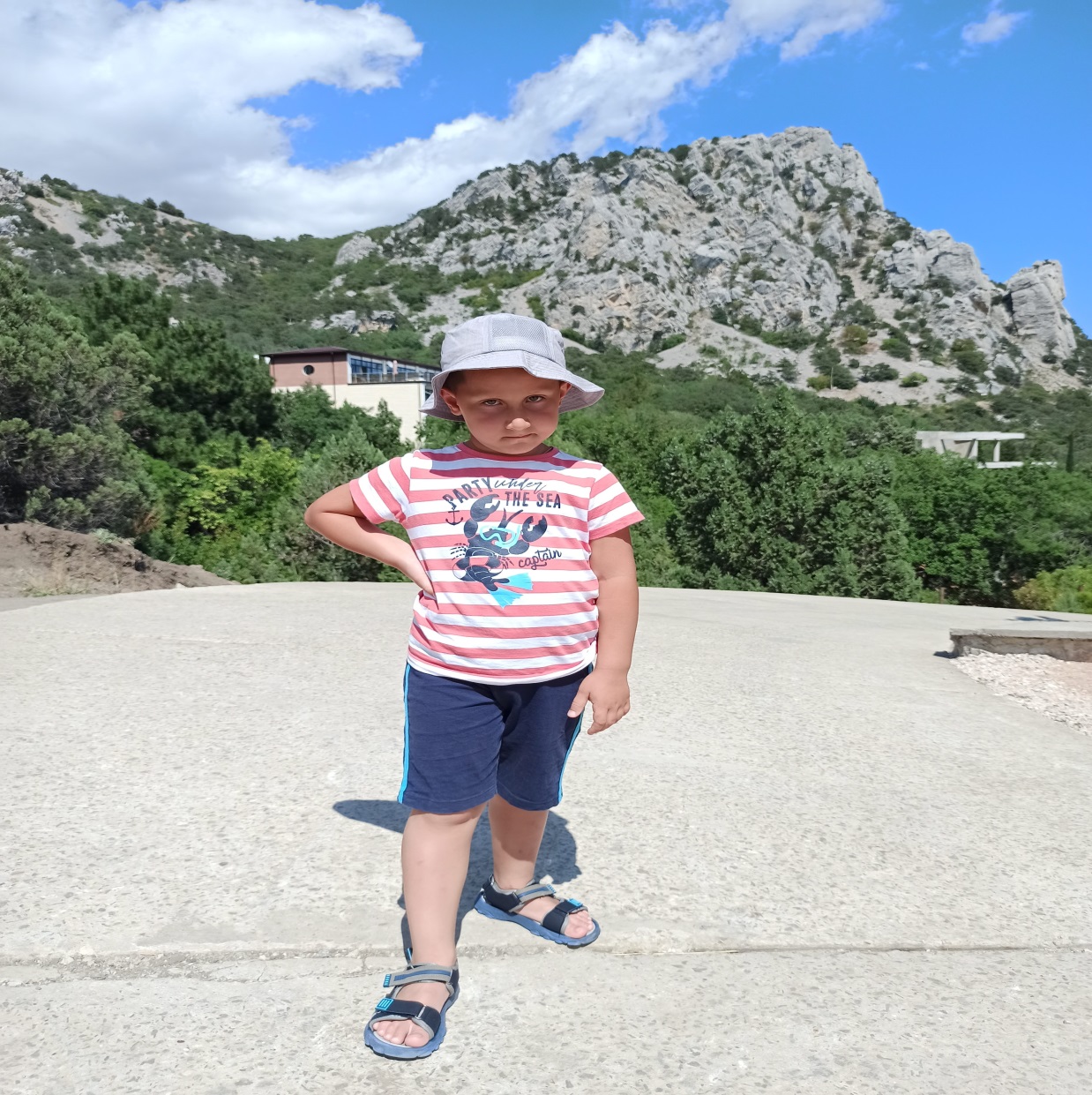